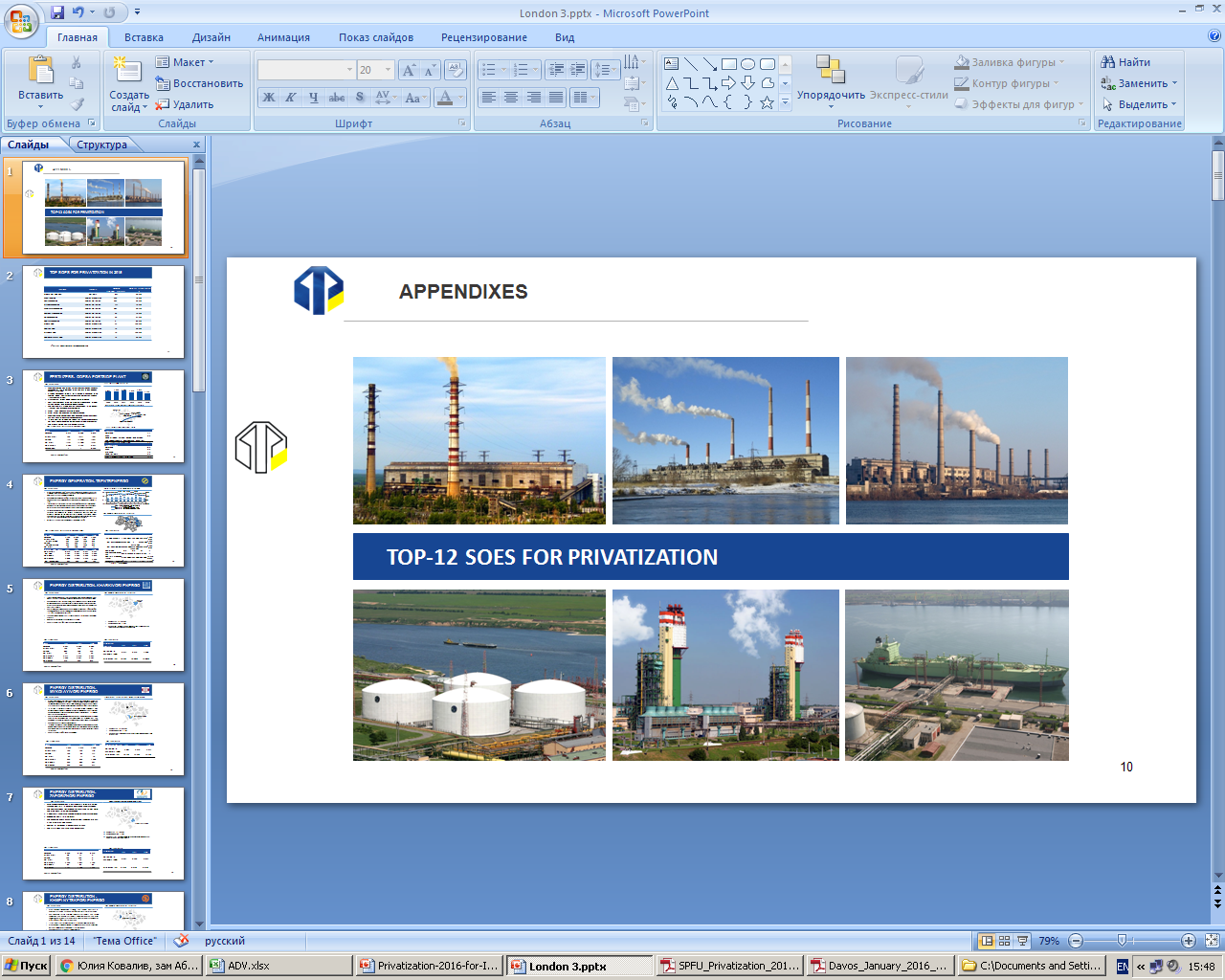 APPENDIXES
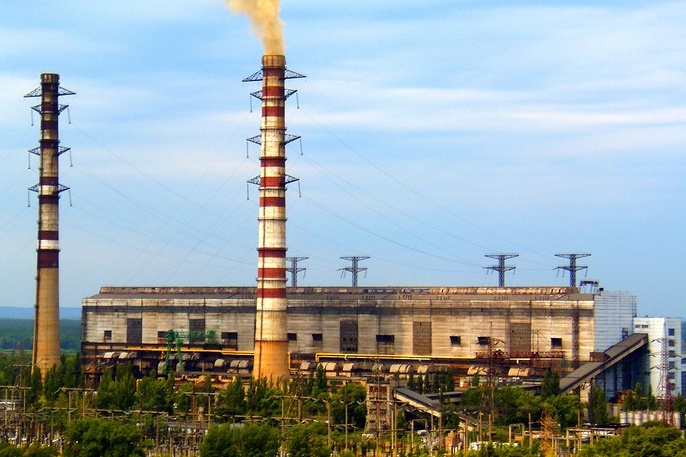 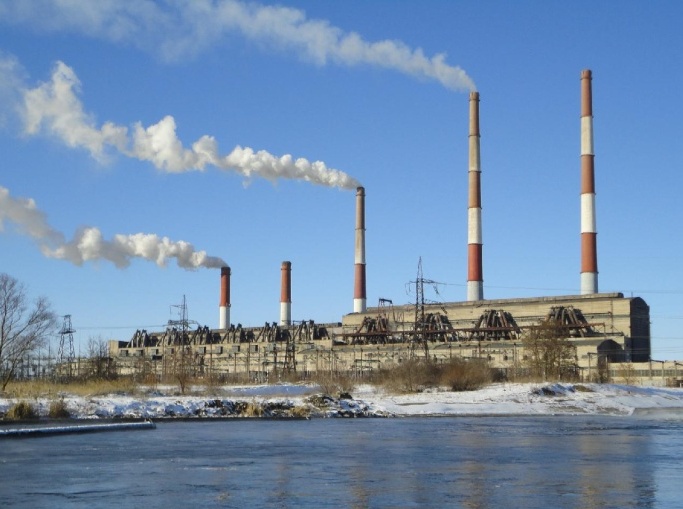 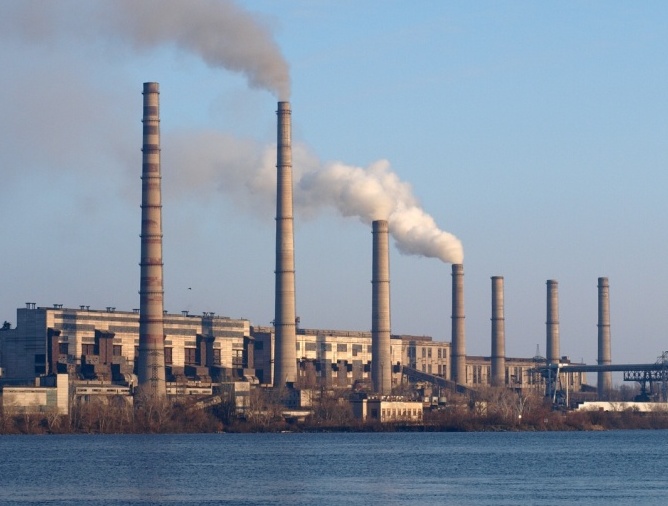 TOP-12 SOES FOR PRIVATIZATION IN 2016
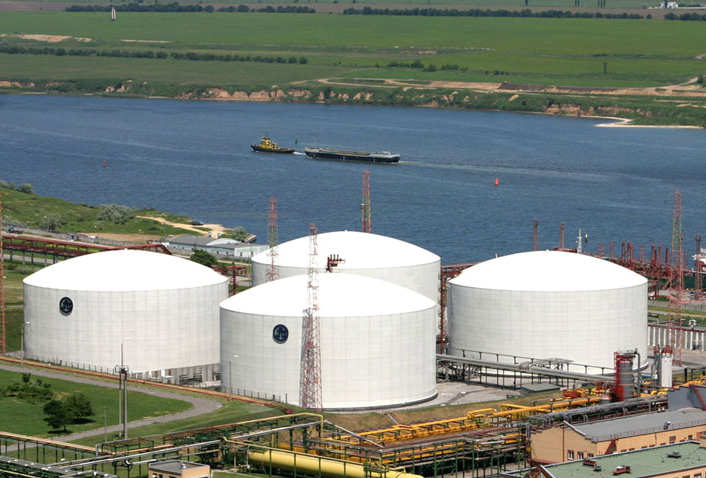 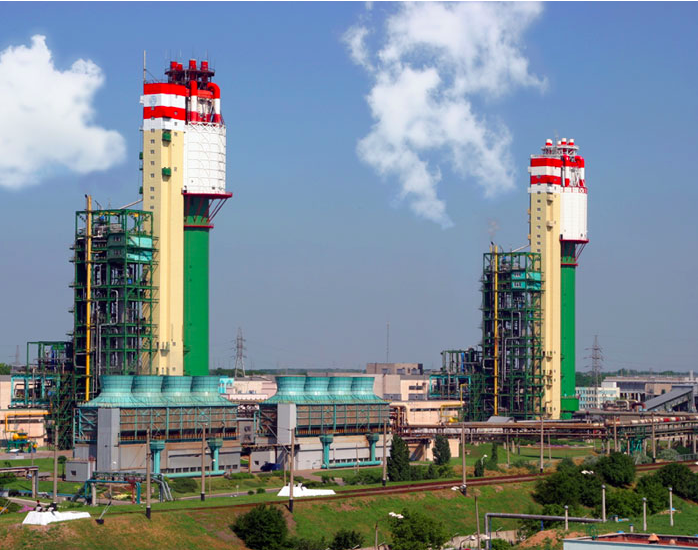 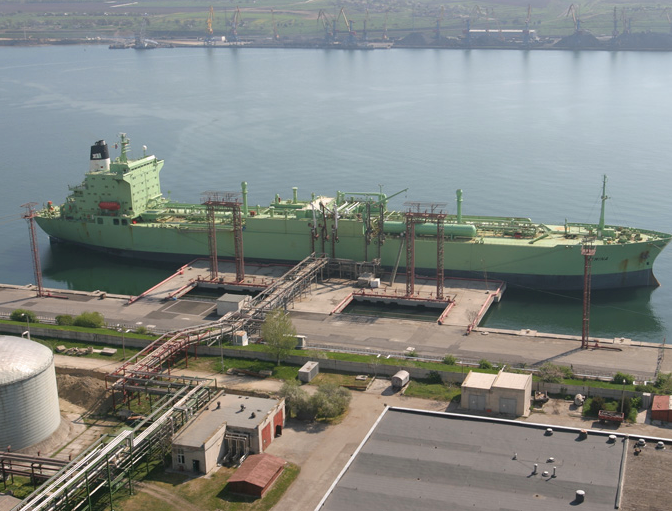 13
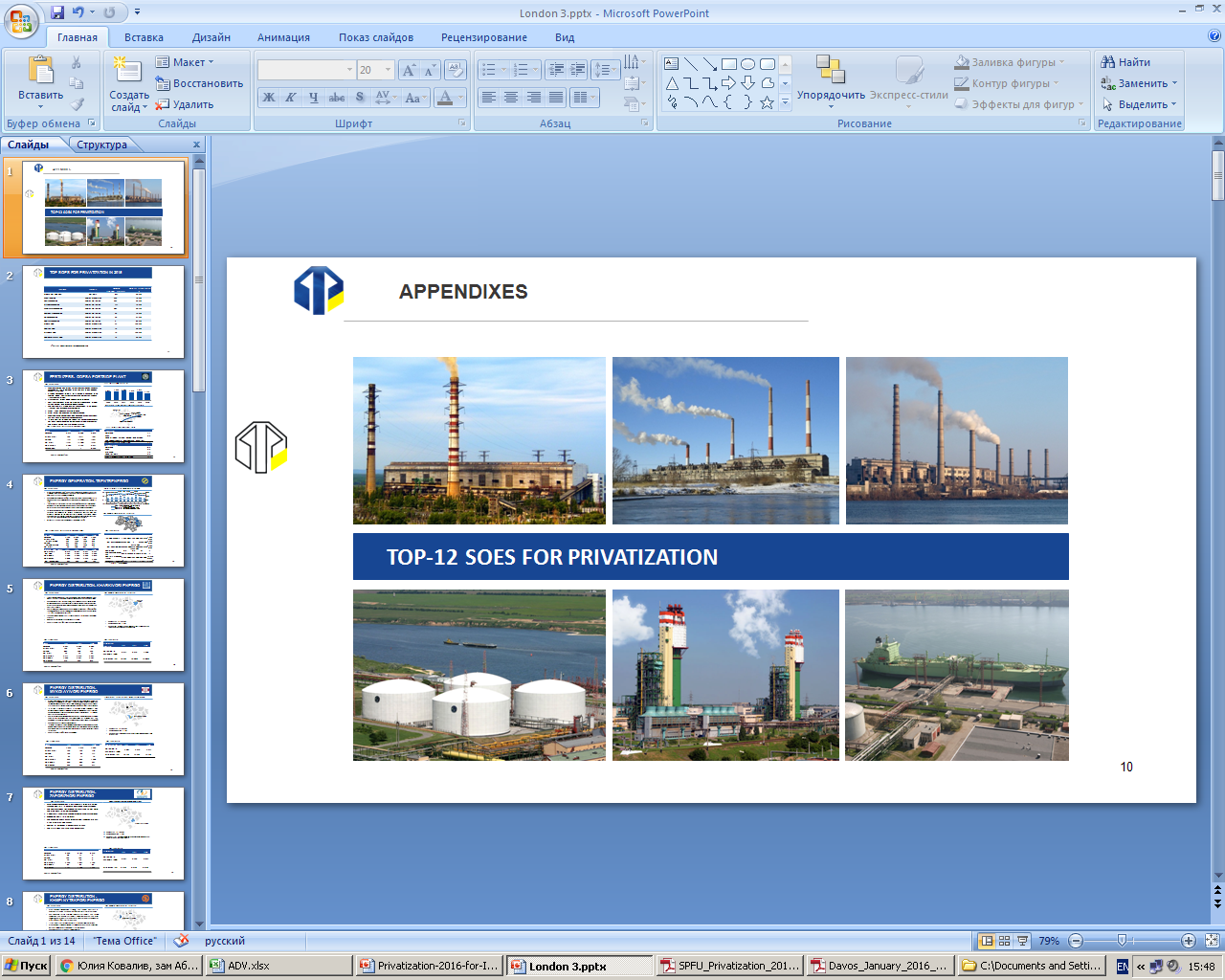 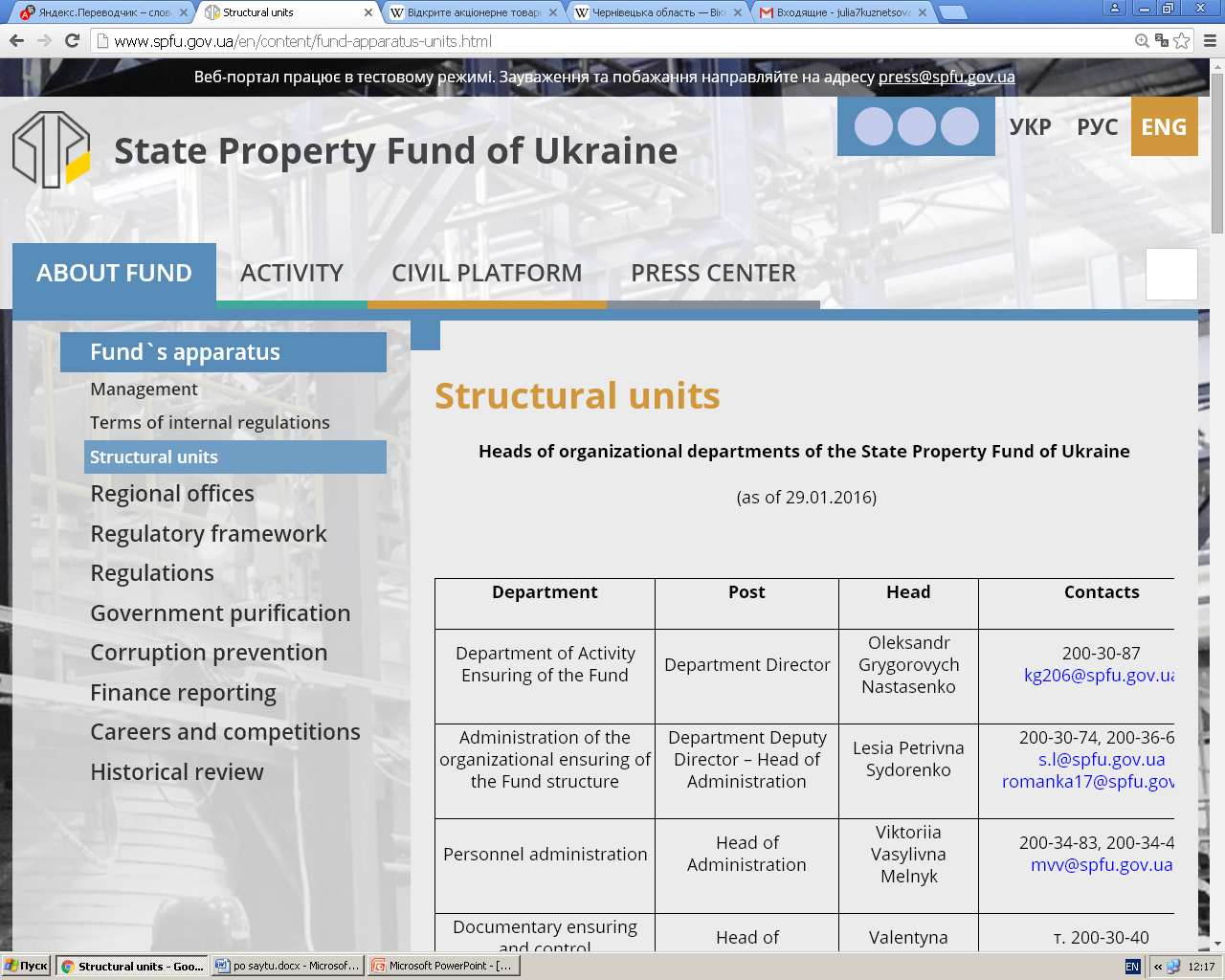 TOP SOES FOR PRIVATIZATION IN 2016
*Average NBU exchange rate 21,8447 UAH/USD for 2015
14
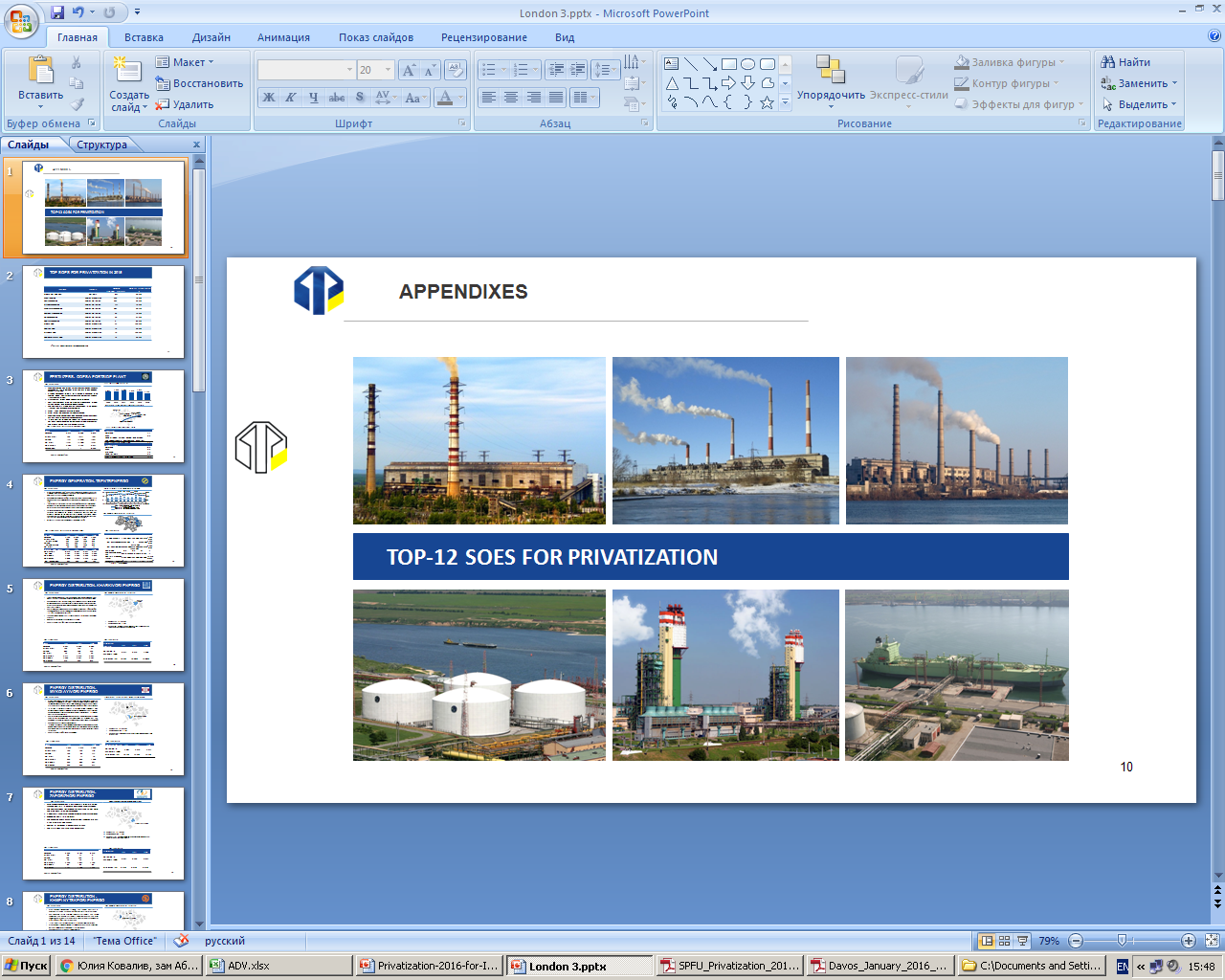 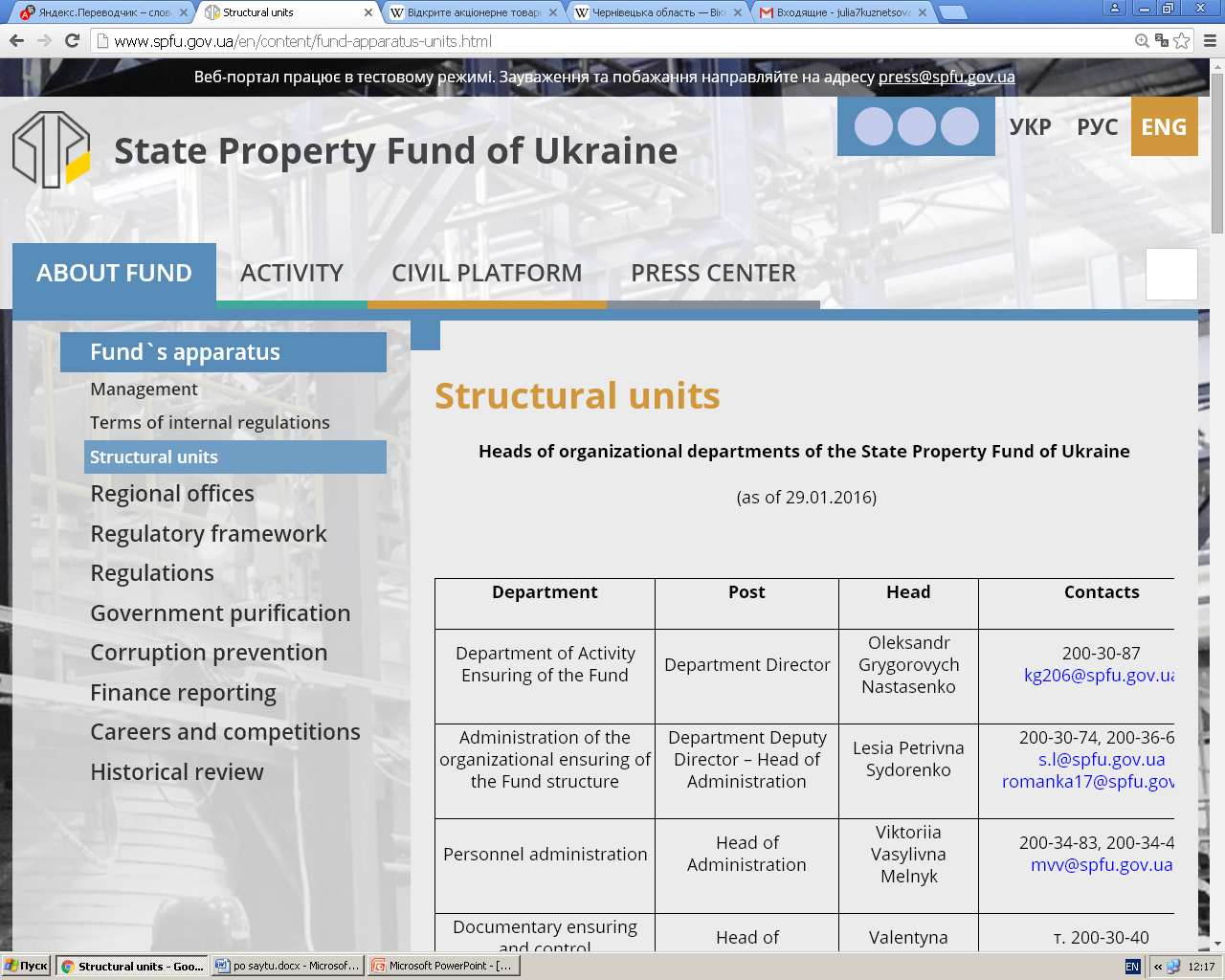 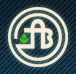 FERTILIZERS: ODESA PORTSIDE PLANT
Key highlights
OPP fertilizers output, kt
The Odesa Portside Plant (OPP) is a major chemical production company accounting for 17% of ammonium nitrate and 19% of urea production capacity in Ukraine
A specific advantage of the plant is that it is located at the end-point of the ammonia pipeline Tolyatti-Gorlovka-Odesa and operates sea chemicals transshipment terminal:
Transhipment services provide additional source of revenue
Apart from ammonium nitrate and urea OPP produces liquid nitrogen, carbon dioxide, liquid oxygen and sodium sulphate
The plant due to its strategic location and connection to the chemical transportation infrastructure is export oriented
Export sales account up to 85% of the output
Major export destinations incl. EU countries and USA
The OPP’s financial performance is highly dependent on natural gas prices, with gas constituting 80 % of the production costs
In 2014, apart from the natural gas supplies from the state-owned company Naftogaz OPP started importing gas from Hungary through reverse facilities
The Odesa Portside Plant is state-owned by 99.57%
Rivneazot
Severdonets’kiy Azot
Cherkasskiy Azot
to Toliattiazot
Dniproazot
Stirol (Gorlovka)
Ammonia pipeline and chemical producers
Odesa Portside Plant
Key financials (according to national GAAP)
OPP capacities overview, mt pa
Source: Company’s data
15
1
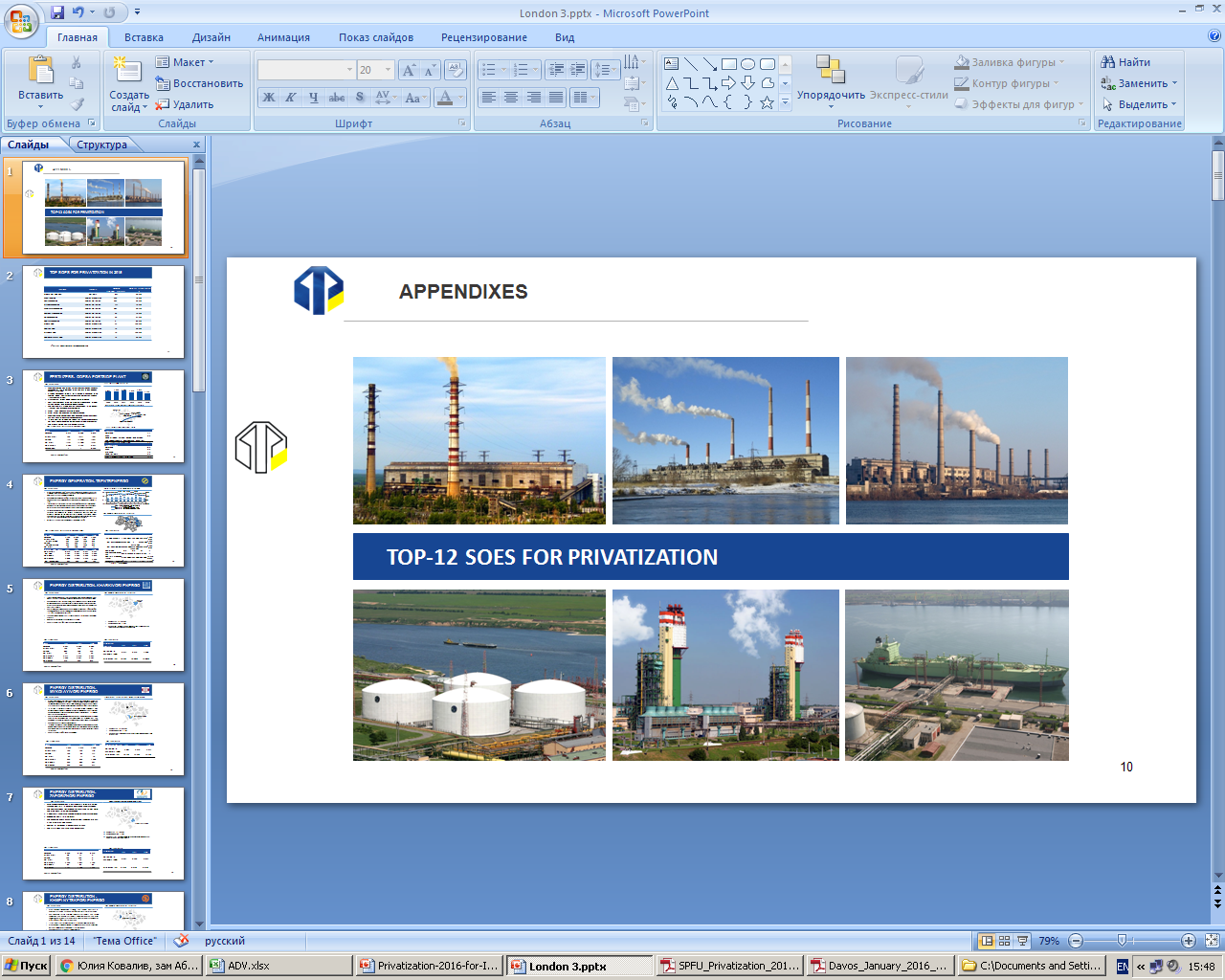 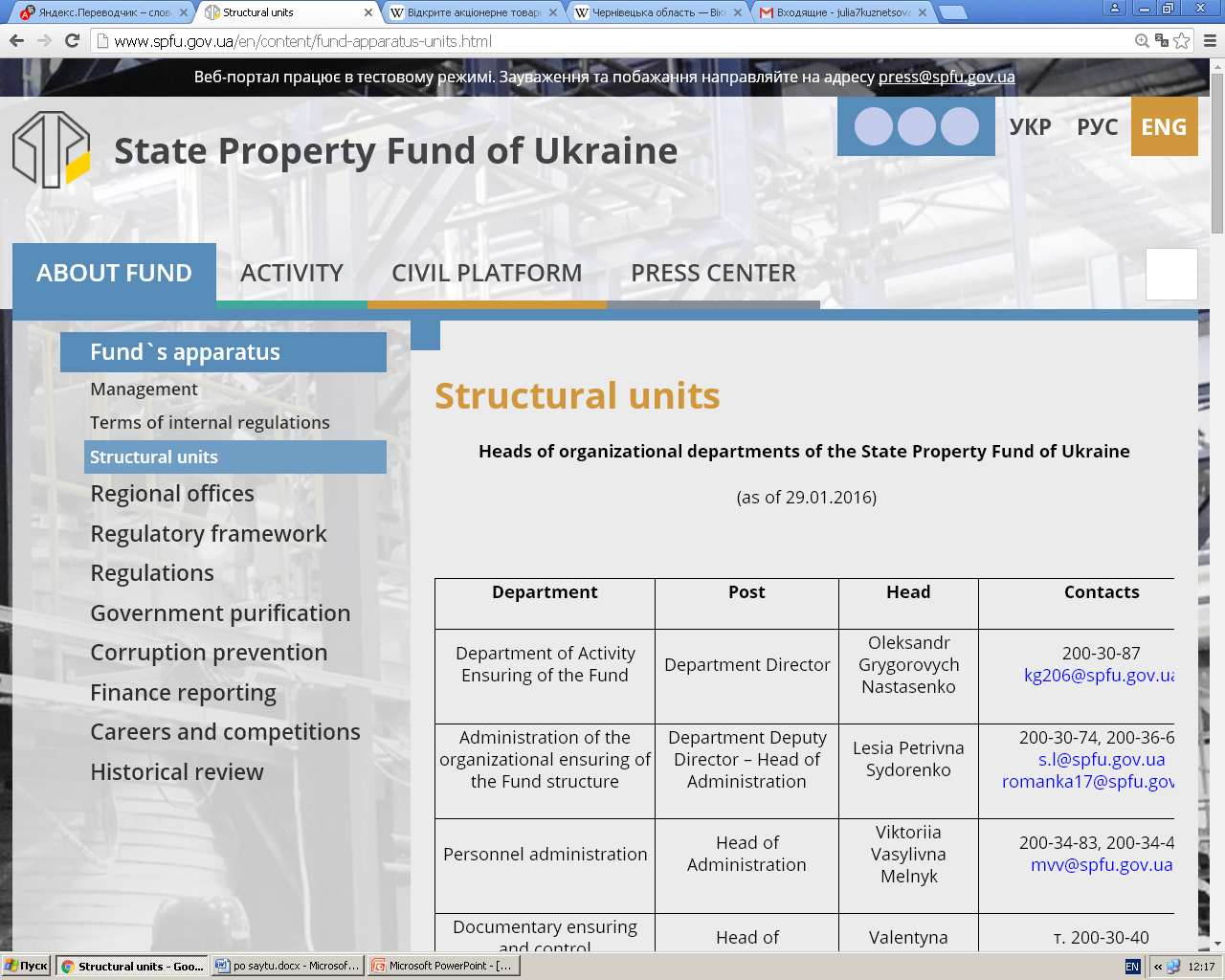 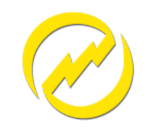 ENERGY GENERATION: TSENTRENERGO
Share in electricity generation in Ukraine
Key highlights
PJSC Tsentrenergo is Ukraine’s 2nd largest thermal generator with capacity of 7,600 MW. It operates 3 power plants in Kyiv, Kharkiv and Donetsk regions and has own repair services company Remenergo
The Company produces up to 9% of total electricity in Ukraine, generating 15-18 TWh annually. PJSC Tsentrenergo’s share among all thermal GenCos reaches 22-23%
In March 2013, a fire broke out at PJSC Tsentrenergo’s Vuhlehirska thermal power plant which forced shutdown of Vuhlehirska TPP for 7 months of 2013. Currently, 3 out of 4 damaged coal-fired blocks are fully reconstructed and operational
Further decrease in electricity generation in 2014 is explained by the scarcity of the anthracite coal consumed by  Trypilska and Zmievska TPPs and which was previously produced by the mines located in Donetsk and Lugansk regions currently left on the separatists-controlled territory. The company tried to make up for the shortage by importing coal from South Africa and Russia
Majority stake in PJSC Tsentrenergo is state-owned (78.3%),
Key assets geographical location
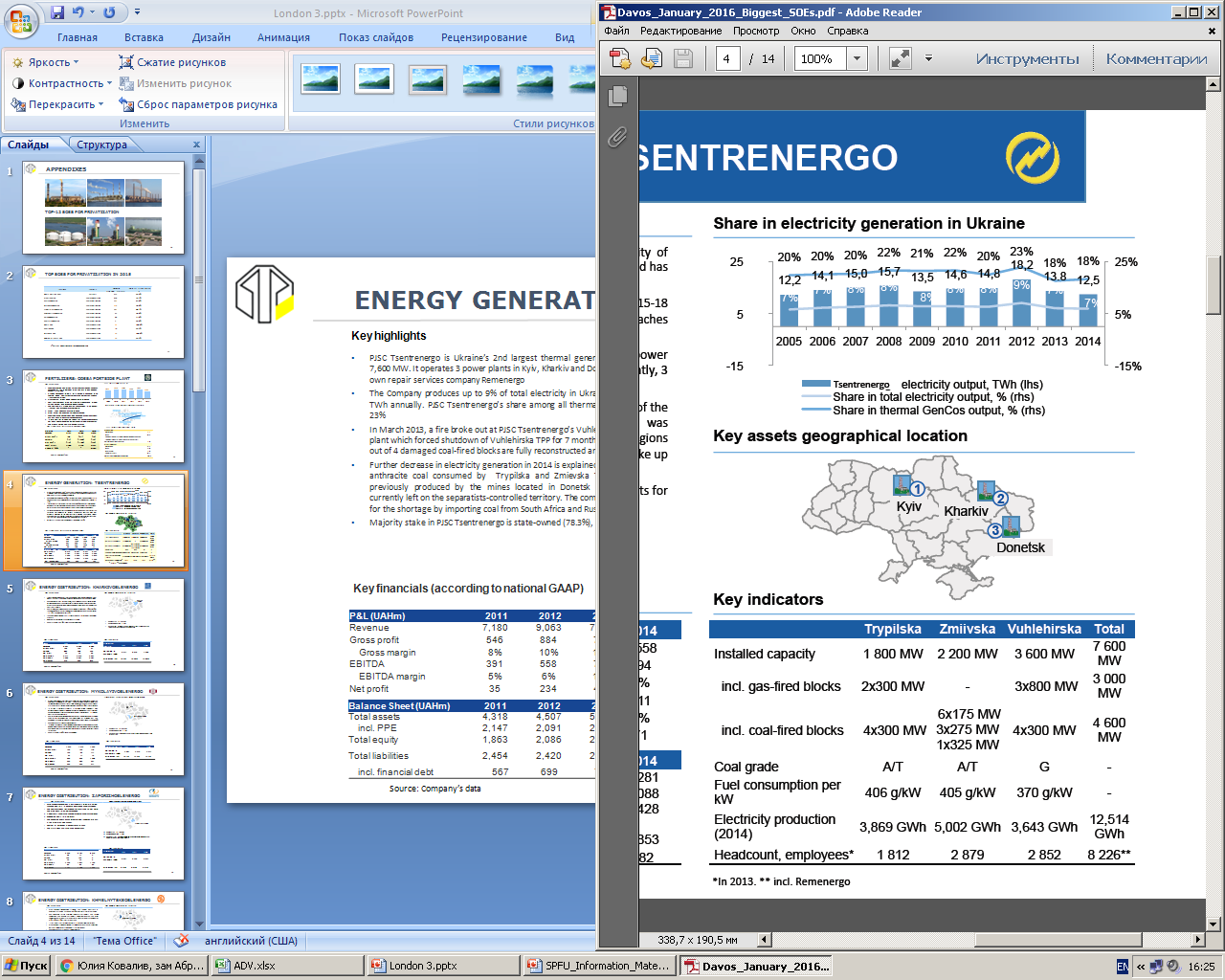 Key financials (according to national GAAP)
Key indicators
Source: Company’s data
16
1
*In 2013. ** incl. Remenergo
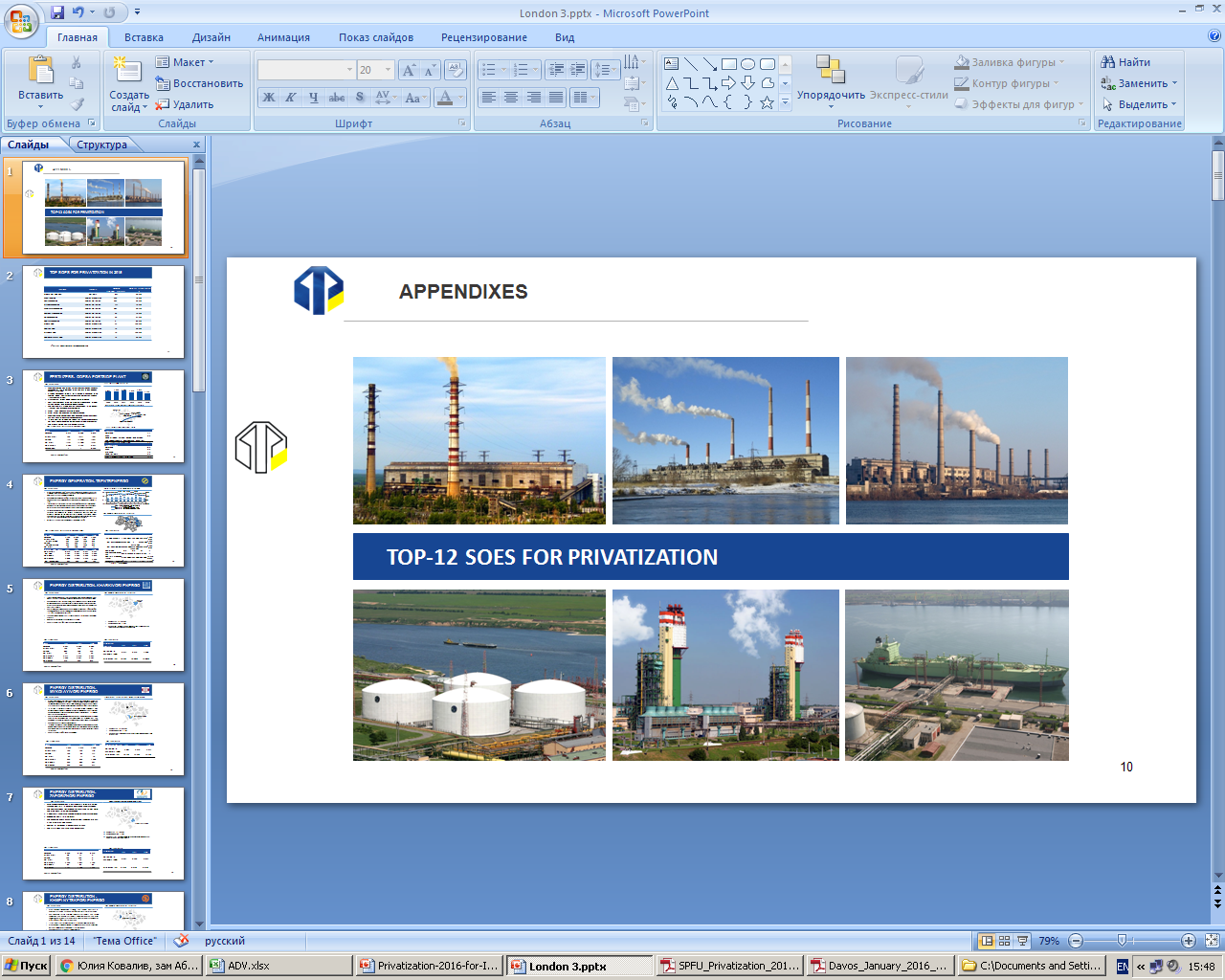 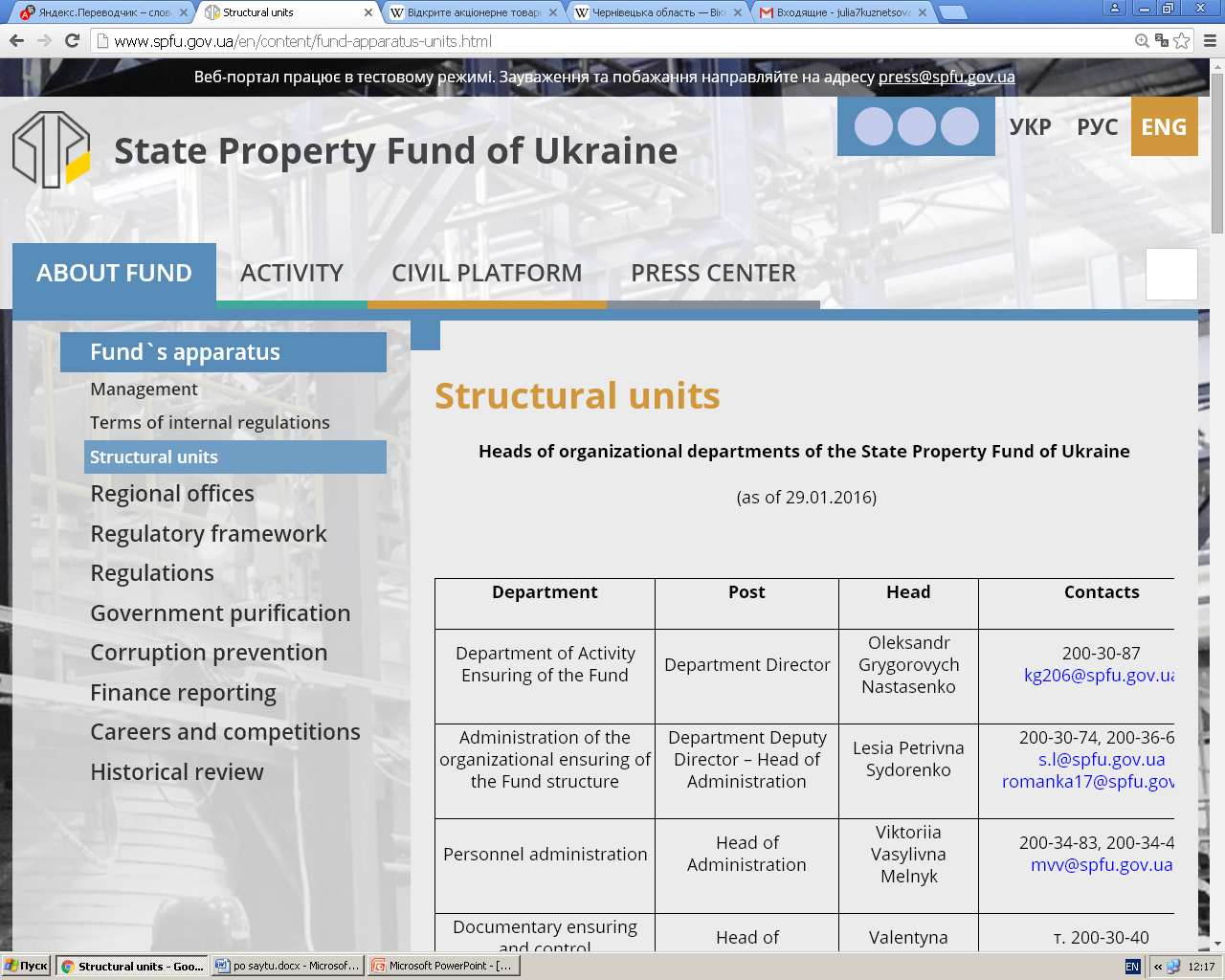 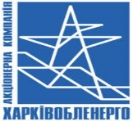 ENERGY DISTRIBUTION: KHARKIVOBLENERGO
Key assets geographical location
Key highlights
JSC Kharkivoblenergo is one of the largest power distributing companies in Ukraine, which transmits and supplies energy to the highly industrialized Kharkiv region
The Company serves 1.2 m households and 3,000 industrial customers (mostly machine-building plants). The Company’s largest consumers are water and heating utilities, the Kharkiv metro operator, and power machinery plants Turboatom and Elektrovazhmash
The 2 groups - households and industrial customers account for 42.5% and 30.7% of the oblenergo’s energy sales, followed by commercial non-industrial consumers (23.5%), and municipal users (3.3%)
JSC Kharkivoblenergo owns a 47,273 km grid with 8,162 MVA of transformer capacity
Number of employees at the Company is ca 7,100
The State holds a 65.0% stake in JSC Kharkivoblenergo
Kharkiv region
Kyiv
Region area: 31.4k sq. km
Region population: 2.8 m
Key industries: machinery, construction materials, chemical industry, food and processing industry, agriculture
Key financials
Key indicators
Source: Company’s data
17
1
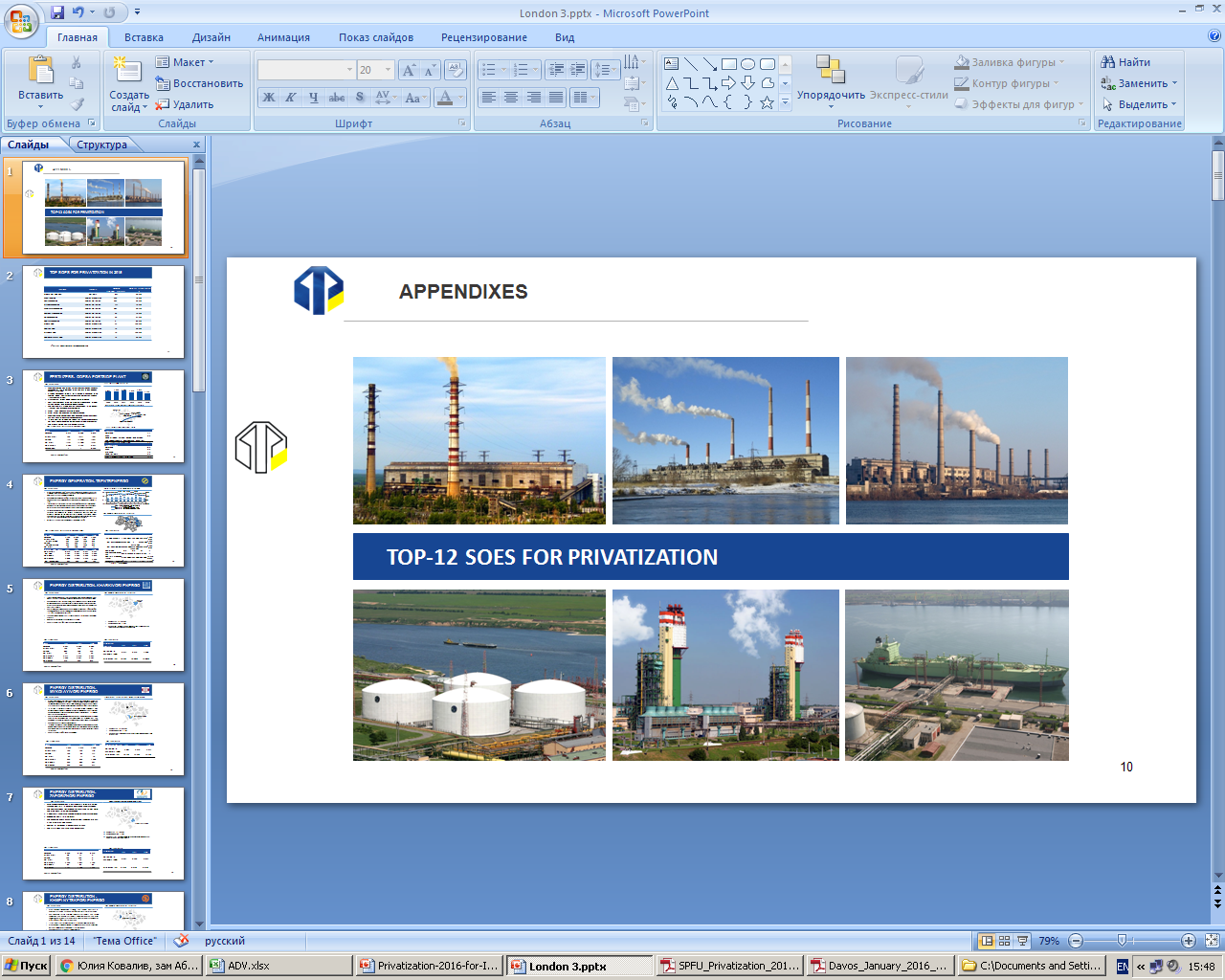 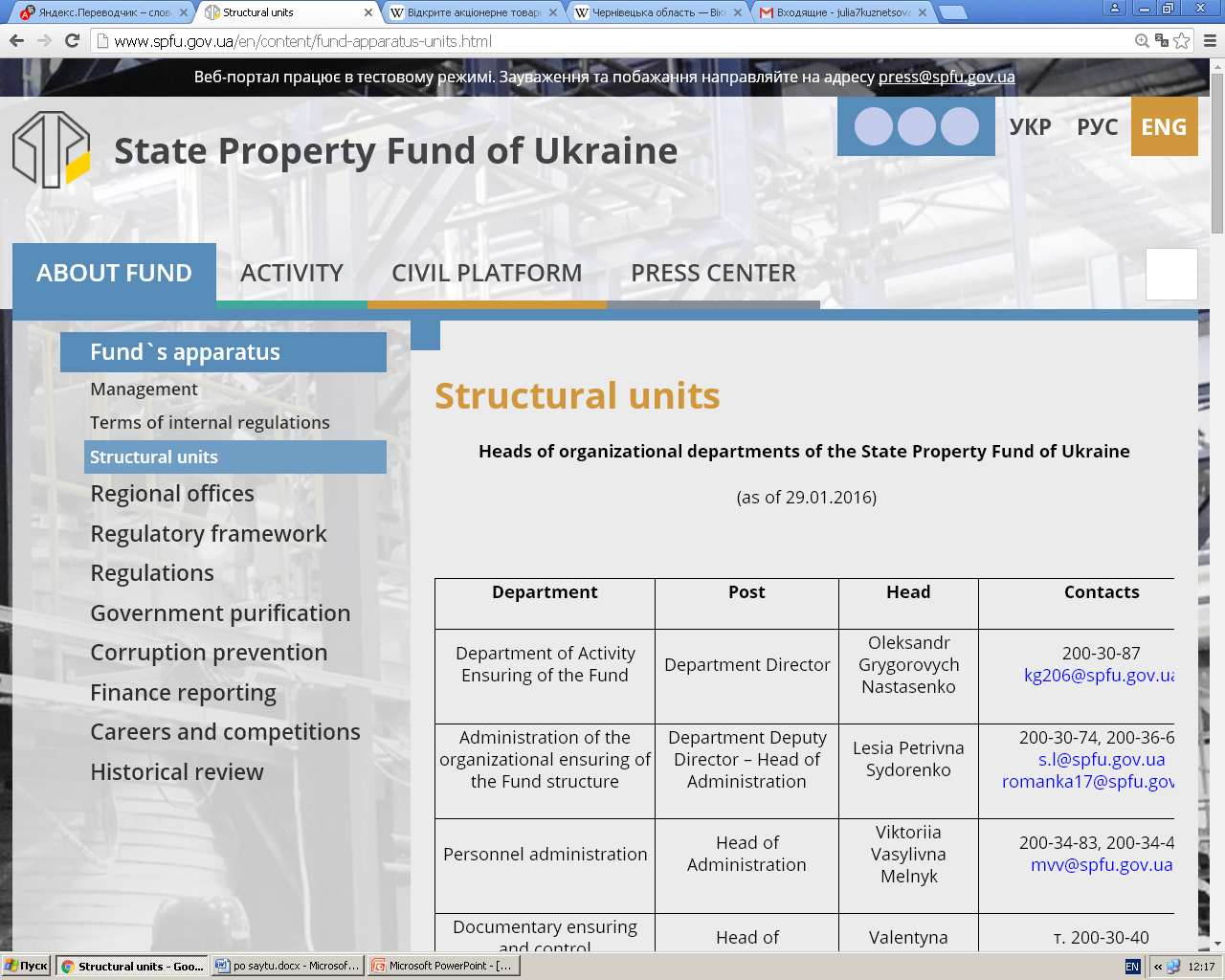 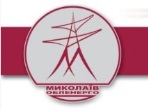 ENERGY DISTRIBUTION: MYKOLAYIVOBLENERGO
Geographic location and region of operations
Key highlights
PJSC Mykolayivoblenergo transmits and supplies electricity in Mykolayiv region; the Company is the monopolist in the region. It serves 476,000 residential customers and 16,000 commercial and industrial customers: population and industrial enterprises are the main customers groups accounting for 46% and 24% of sales respectively 
Its installed transformer capacity is 3,361 MVA (6,000 substations). PJSC Mykolayivoblenergo owns 25,000 km of overhead transmission lines and 1,463 km of underground power cables. The Company also owns three small HPPs: 12,2 GW·h of electricity produced in 2014
The state regulator approved UAH 80m of CapEx for the Company for 2014 and UAH 74m for 2015: modernization and reconstruction of transmission lines and equipment account for the bulk of CapEx. The wear rate of the lines averages 60%
The Company has around 3,550 employees 
In terms of financial leverage, PJSC Mykolayivoblenergo has relatively low bank debt, but owes UAH 376m to the state wholesale electricity market operator Energorynok. These liabilities were accumulated before 2010 and are now structured as a long-term debt
The State holds a 70% stake in the Company.
Kyiv
Region area: 24.6k sq. km
Region population: 1.2 m
Key industries: shipbuilding and other machinery manufacturing, food processing
Mykolayiv region
Key financials
Key indicators
Source: Company’s data
18
1
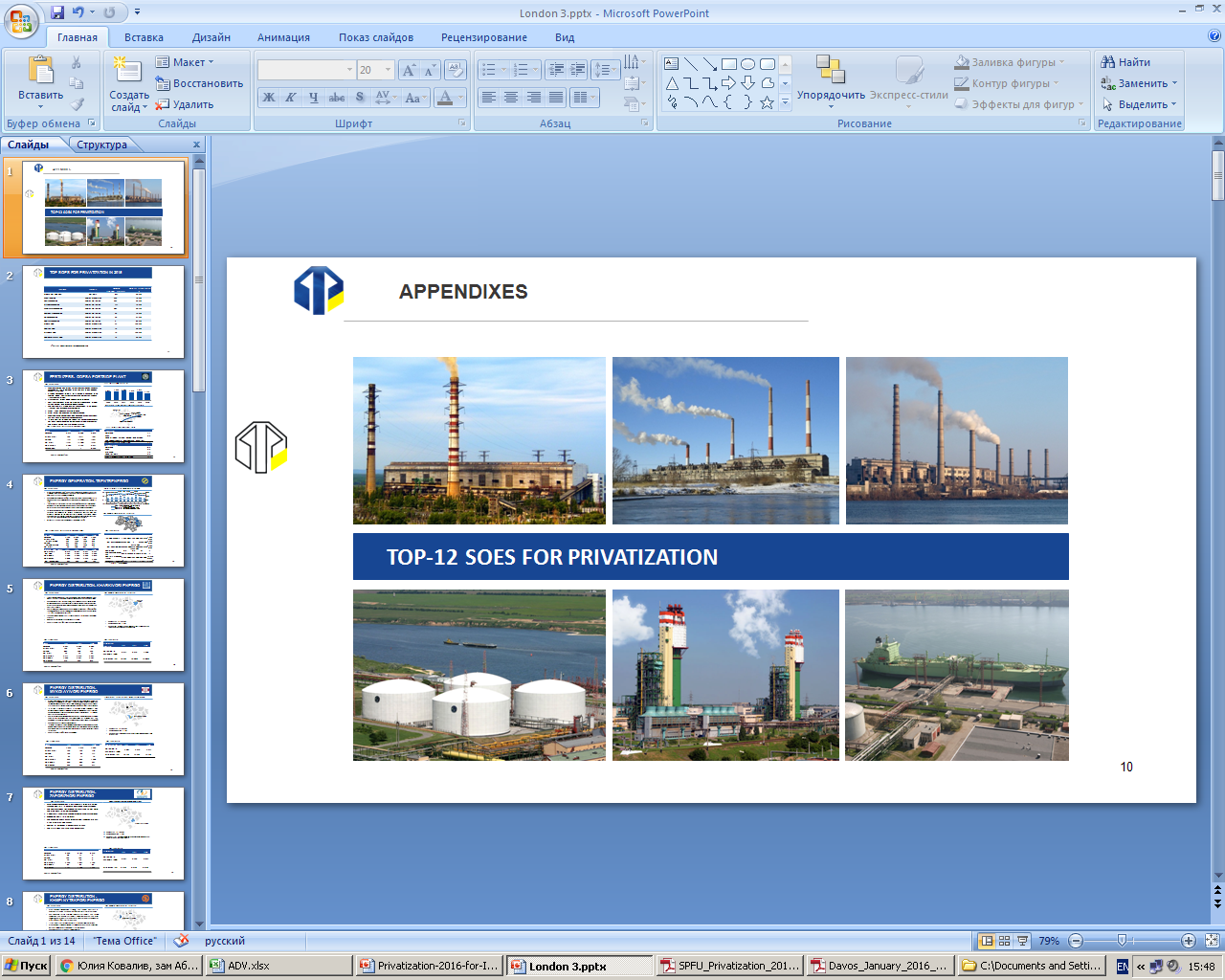 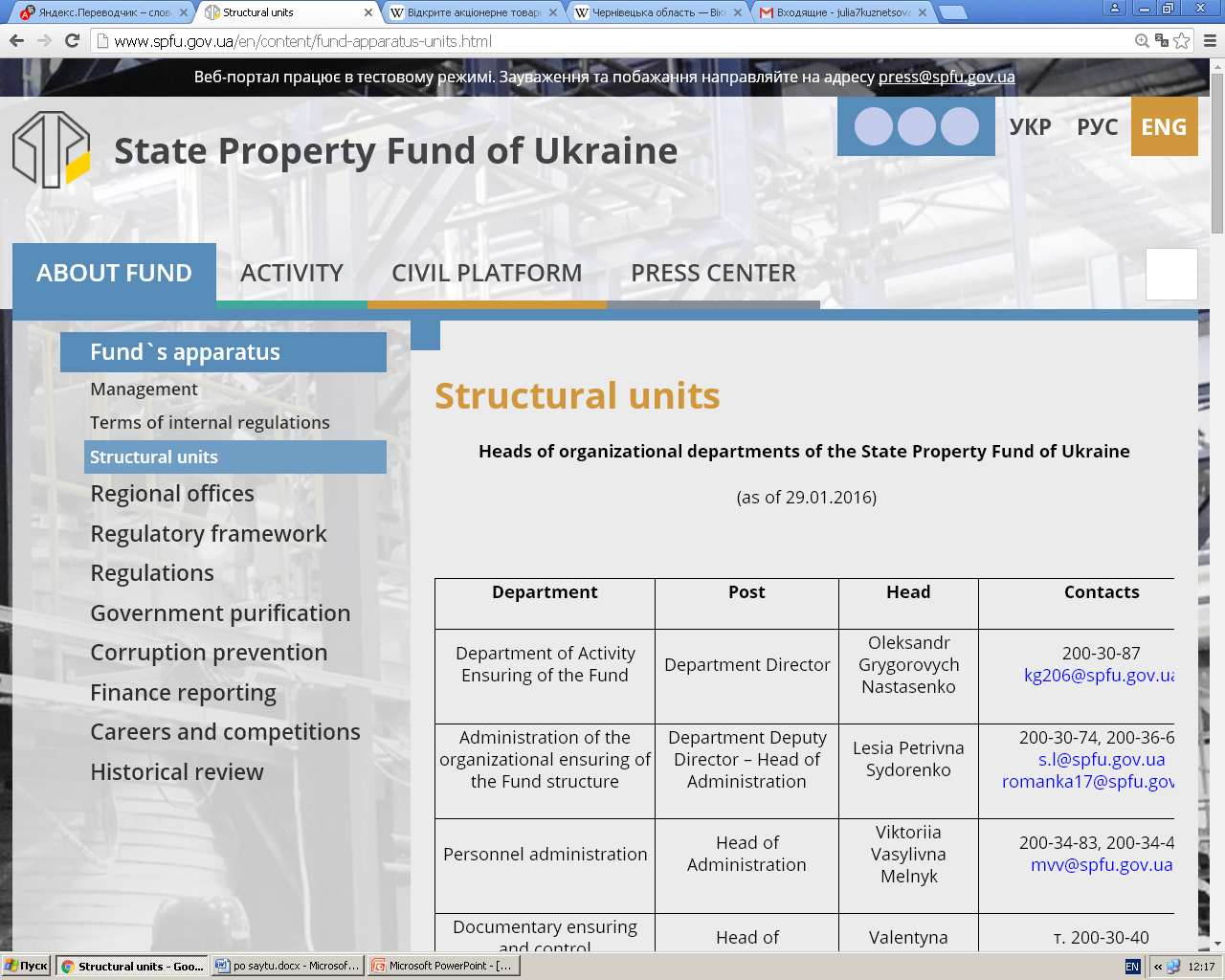 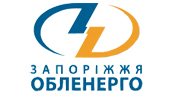 ENERGY DISTRIBUTION: ZAPORIZHOBLENERGO
Key highlights
Geographic location and region of operations
PJSC Zaporizhyaoblenergo is a top-10 electricity distributor in Ukraine, supplying electricity to the heavily industrialized Zaporizhya region
The Company serves 783k residential customers and 23k commercial and large industrial enterprises including:
steelmakers Zaporizhstal and Dniprospetsstal, Zaporizhya Ferroalloy 
engineering plants (e.g. Motor Sich)
The oblenergo owns a 40,000 km low-voltage transmission grid with 9,749 MVA of installed capacity
Number of employees at the Company is ca 5,800
The State holds a 60.25% stake in the Company
Kyiv
Region area: 27.2k sq. km
Region population: 1.9 m
Key industries: engineering, metallurgy, energy-generation, industrial goods production and agriculture
Zaporizhya region
Key indicators
Key financials
Source: Company’s data
19
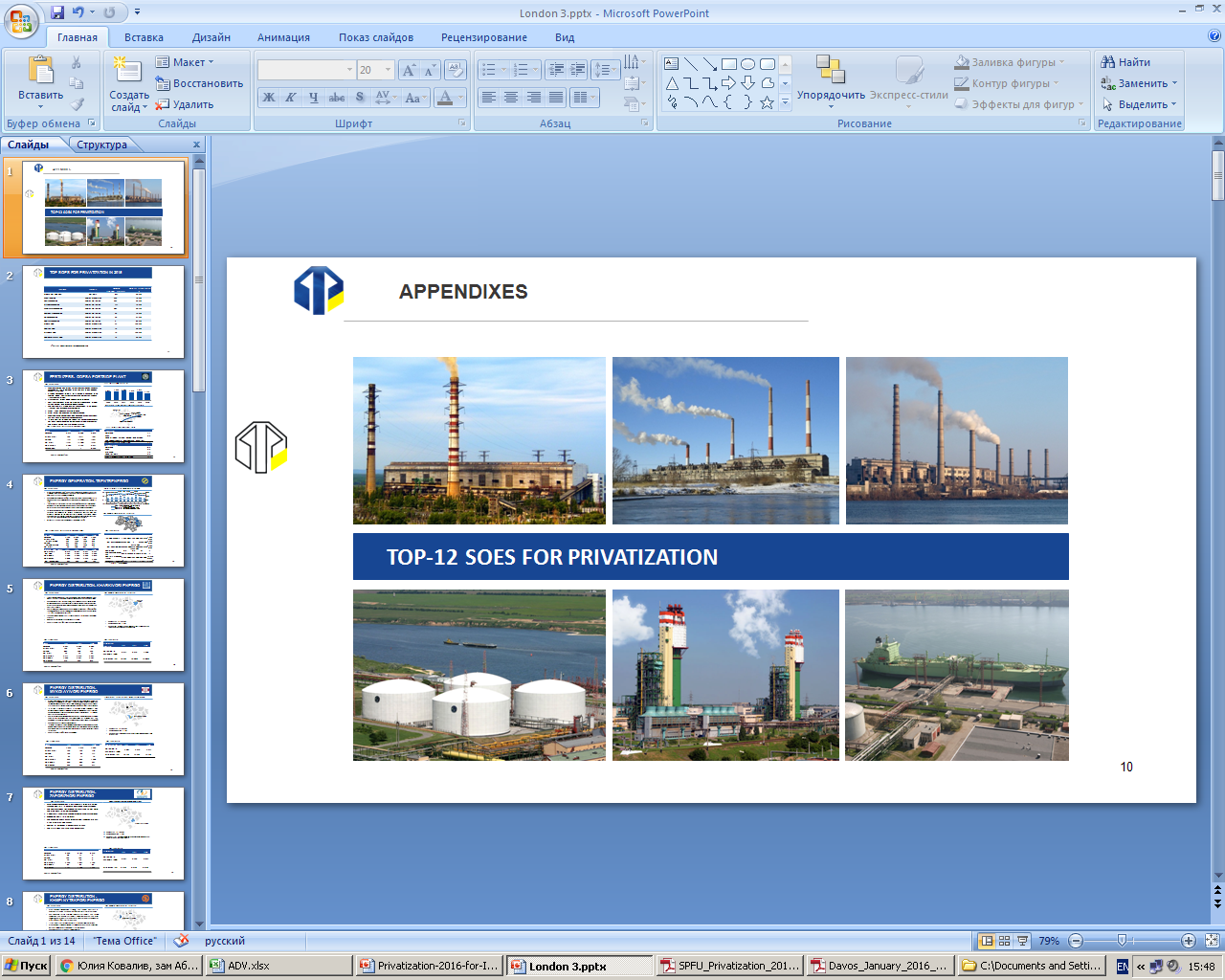 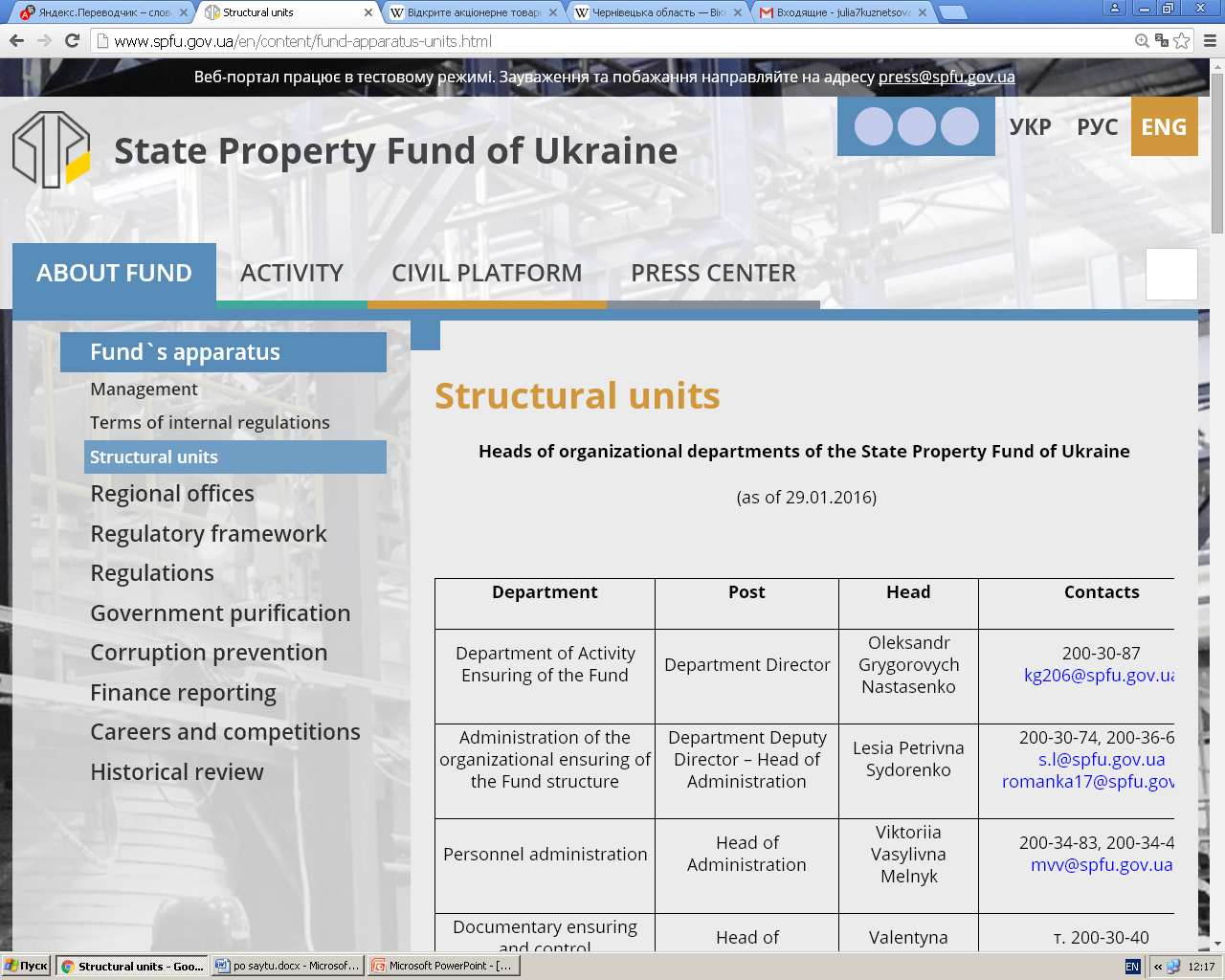 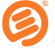 ENERGY DISTRIBUTION: KHMELNYTSKEOBLENERGO
Key assets geographical location
Key highlights
PJSC Khmelnytskeoblenergo transmits and supplies electricity in Khmelnitsky region; accounts for 75% of electricity sales in the region 
The Company serves 550,000 residential customers and 19,500 commercial and industrial customers. Population, industrial and other commercial enterprises are the main customers groups accounting for 42%, 14% and 11% of sales respectively 
Its installed transformer capacity is 3,127 MVA (7,300 substations)
PJSC Khmelnytskeoblenergo owns 35,000 km of overhead transmission lines and 1,000 km of cable power transmission lines
The Company has around 3,560 employees
The state regulator approved UAH 58m of CapEx for the Company for 2014 and UAH 51m for 2015
The State holds a 70% stake in the Company.
Kyiv
Region area: 20.6k sq. km
Region population: 1.3 m
Key industries: machinery manufacturing, sugar production and other food processing
Khmelnitsk region
Key financials
Key indicators
Source: Company’s data
20
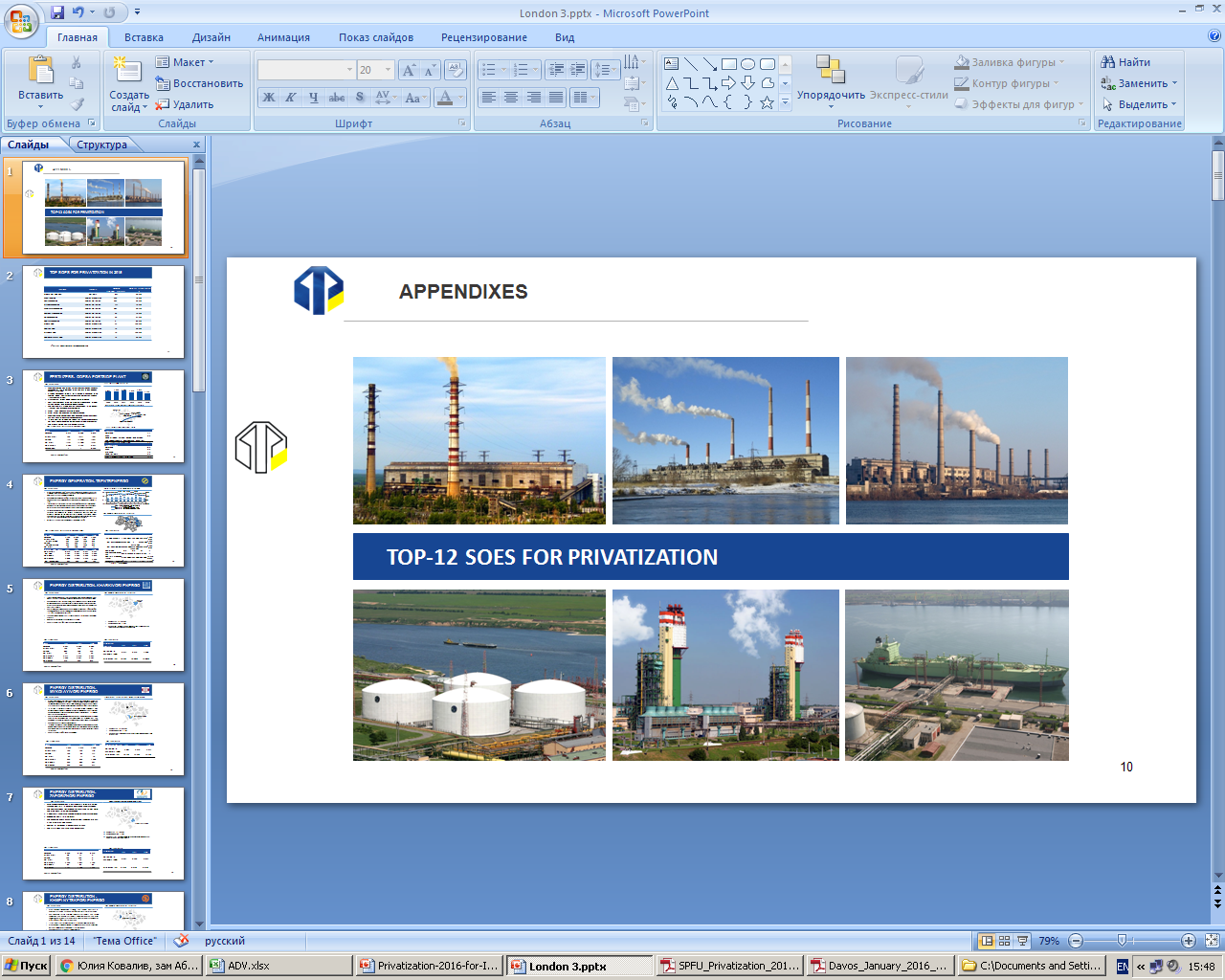 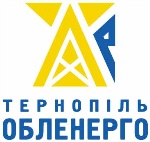 ENERGY DISTRIBUTION: TERNOPILOBLENERGO
Geographic location and region of operations
Key highlights
PJSC Ternopiloblenergo transmits and supplies electricity to consumers in Ternopil region. It owns a 23,870 km grid with total transformer capacity of 4,382 MVA
The Company serves ca 0.5 m of residential customers and several hundreds of industrial customers (mostly light and food industry plants and agri-businesses)
Consumers base: 
53.6% - residential customers
13.6% - industrial customers
12.9% - municipal and state users
c.20% - other non-industrial customers
The Company’s headcount is c. 2,300 employees
The State holds a 51% stake in JSC Ternopiloblenergo.
Kyiv
Ternopil region
Region area: 13.8k sq. km
Region population: 1.1 m
Key industries: agriculture, light and food industry, machine-building and tourism
Key financials
Key indicators
Source: Company’s data
21
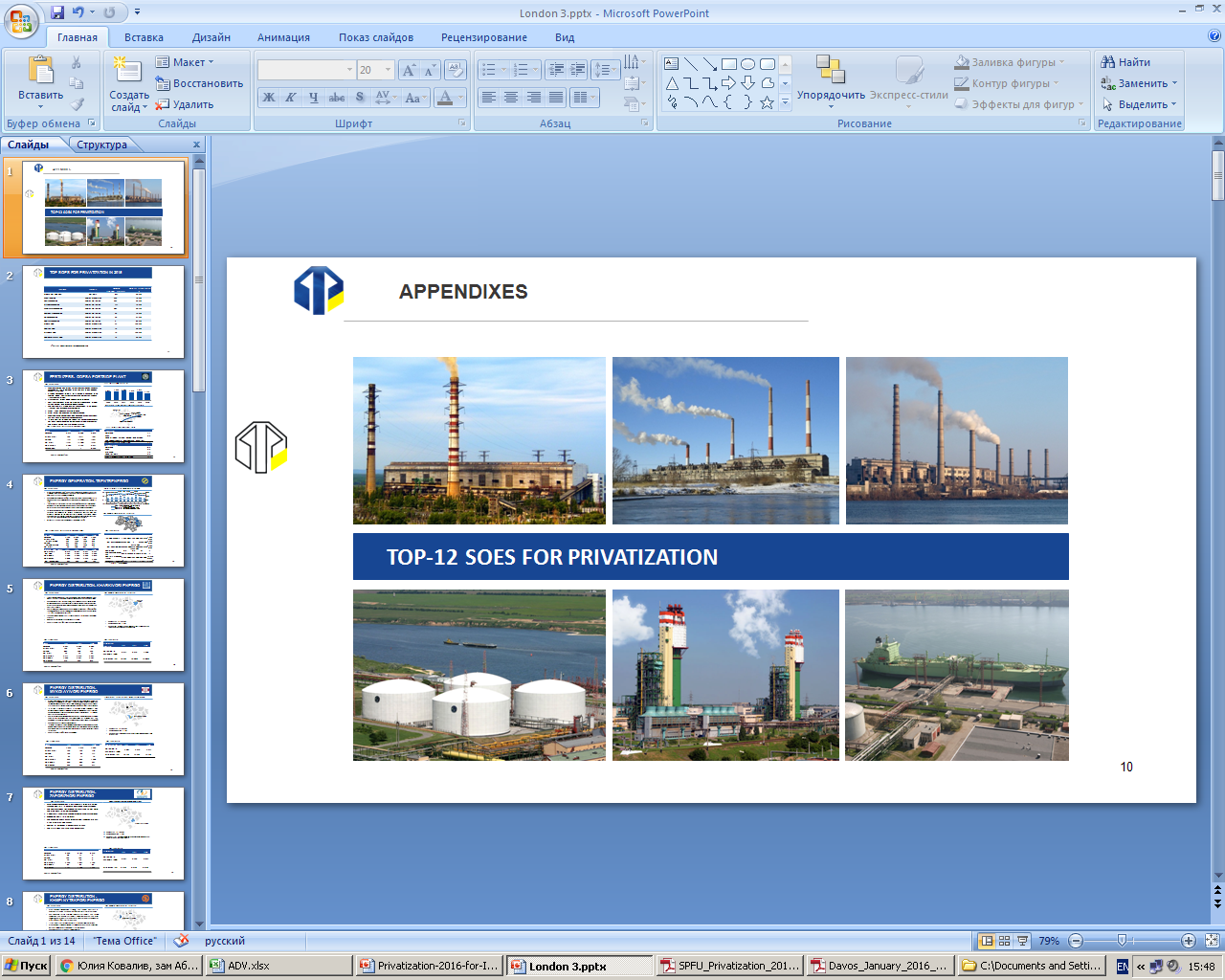 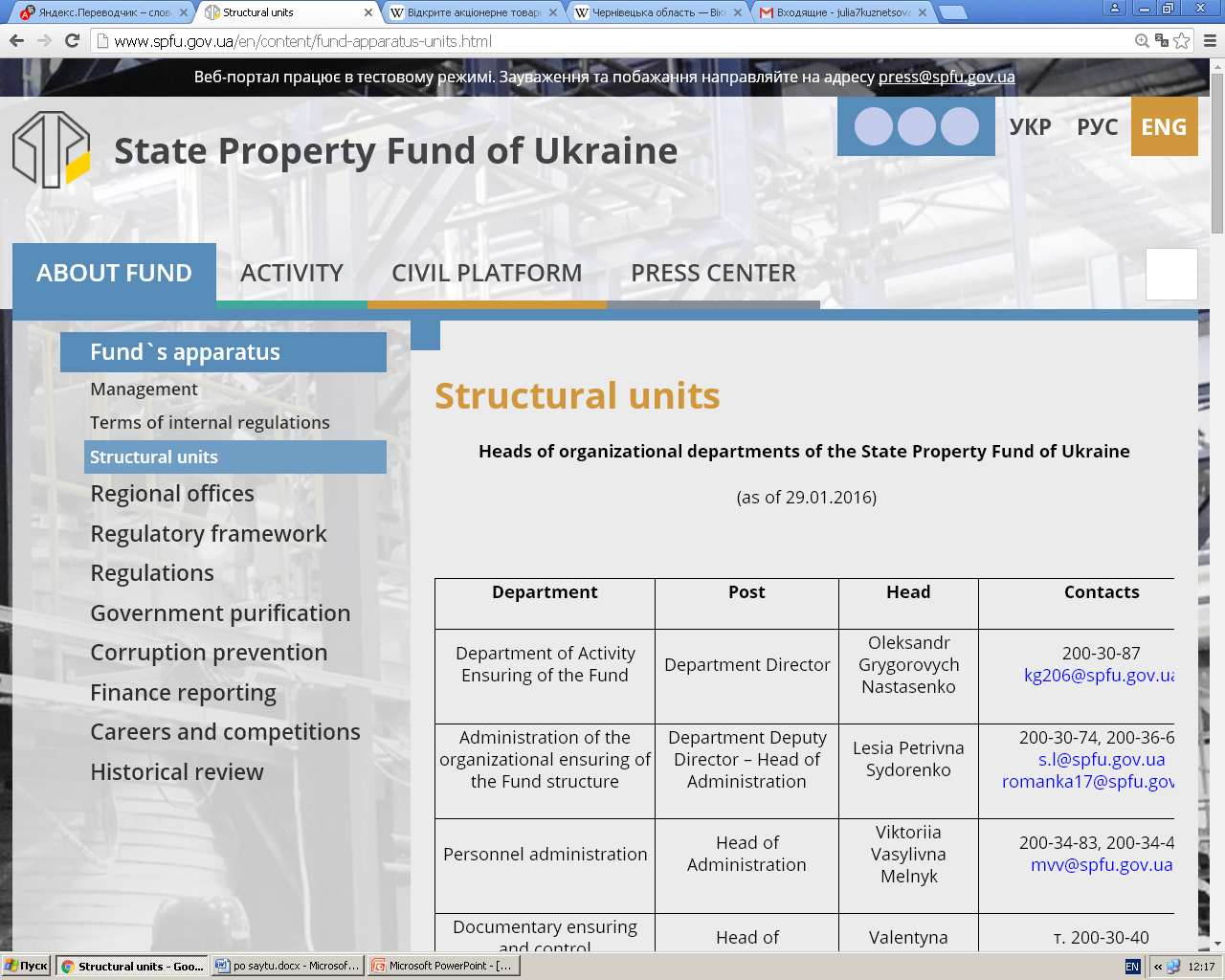 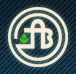 ENERGY DISTRIBUTION: CHERKASYOBLENERGO
Kyiv
Electric power supply dynamics
Key highlights
PJSC Cherkasyoblenergo operates as an electric energy distributor and transmits electric energy in Cherkasy region. Company purchases electric energy from the state-owned enterprise “Energorynok” and distributes it to consumers via direct sales regulated by individual contracts. 
Electricity distribution in Ukraine is currently managed by 26 oblenergos, one per each region (except for Kyiv and Donetsk with two oblenergos). Being a natural monopolies, oblenergos are regulated by National Electric Energy Regulatory Committee (NERC).
NERC sets retail tariffs for oblenergos based on expected costs, grid losses and CAPEX needs (cost-plus basis).
Licensed area for Cherkasyoblenergo operations comprises 20.9k km. The enterprise supplies power to more then 632k consumers. 
Total length of aboveground electric power lines with voltage range of 0.4-154 kW amounts to 29.4 thousand km, whereas underground power cables with 0.4 – 110 kW voltage have length of 1.9 thousand km. 
Seasonality is common for the industry. In autumn and winter electric power supply increases by 25-30%. Maintenance cost related to transmission lines also tend to grow due to adverse weather conditions during that time.
Government holds 46% stake in PJSC Cherkasyoblenergo.
PJSC Cherkasyoblenergo
Enterprise location
Sales structure by type of consumers
Key financials
Source: Company’s data
22
1
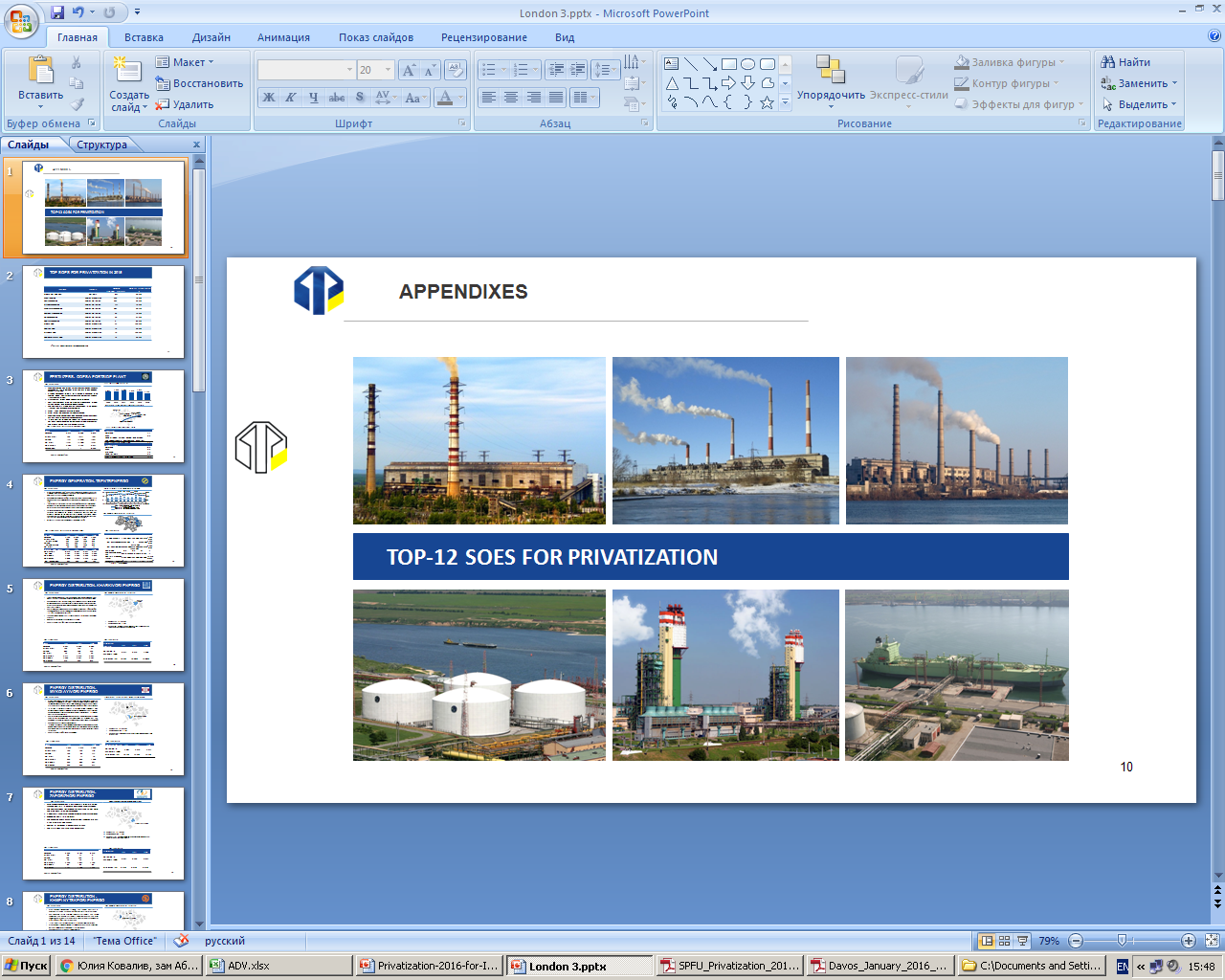 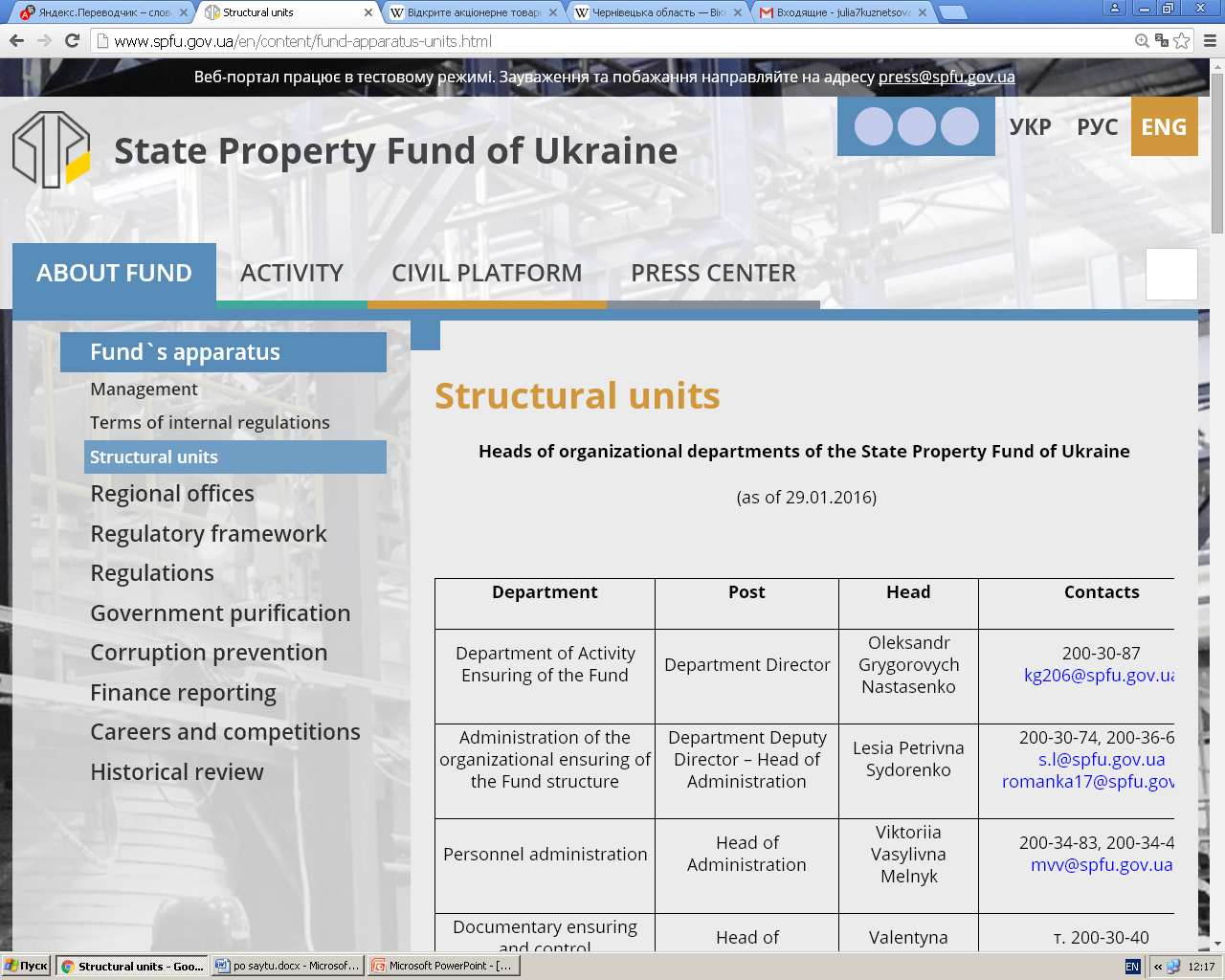 ENERGY GENERATION: ODESA CHP
Key assets geographical location
Key highlights
PJSC Odesa TPP is the monopolist thermal power producer in the city of Odesa, one of the largest cities in Ukraine with population of c. 1m
The fuel mainly used is natural gas and to some extend heavy oil
The thermal power is transmitted via heated water for heating and hot water supply. Heated water and steam are supplied via 4 main thermal pipelines to the network of the municipal company Odesa Heating Supply responsible for delivering the power to the final customers (households and offices)
Electricity generated is sold to the state-company Energorynok
Similar to other TPPs in Ukraine operations of PJSC Odesa TPP are seasonal. The heating power and electricity are produced during the heating season- usually from October to April
The stake owned by the state in PJSC Odesa TPP is 99.989%
Kyiv
PJSC Odesa TPP
Revenue Split, 2015
Key indicators
Key financials
Source: Company’s data
23
1
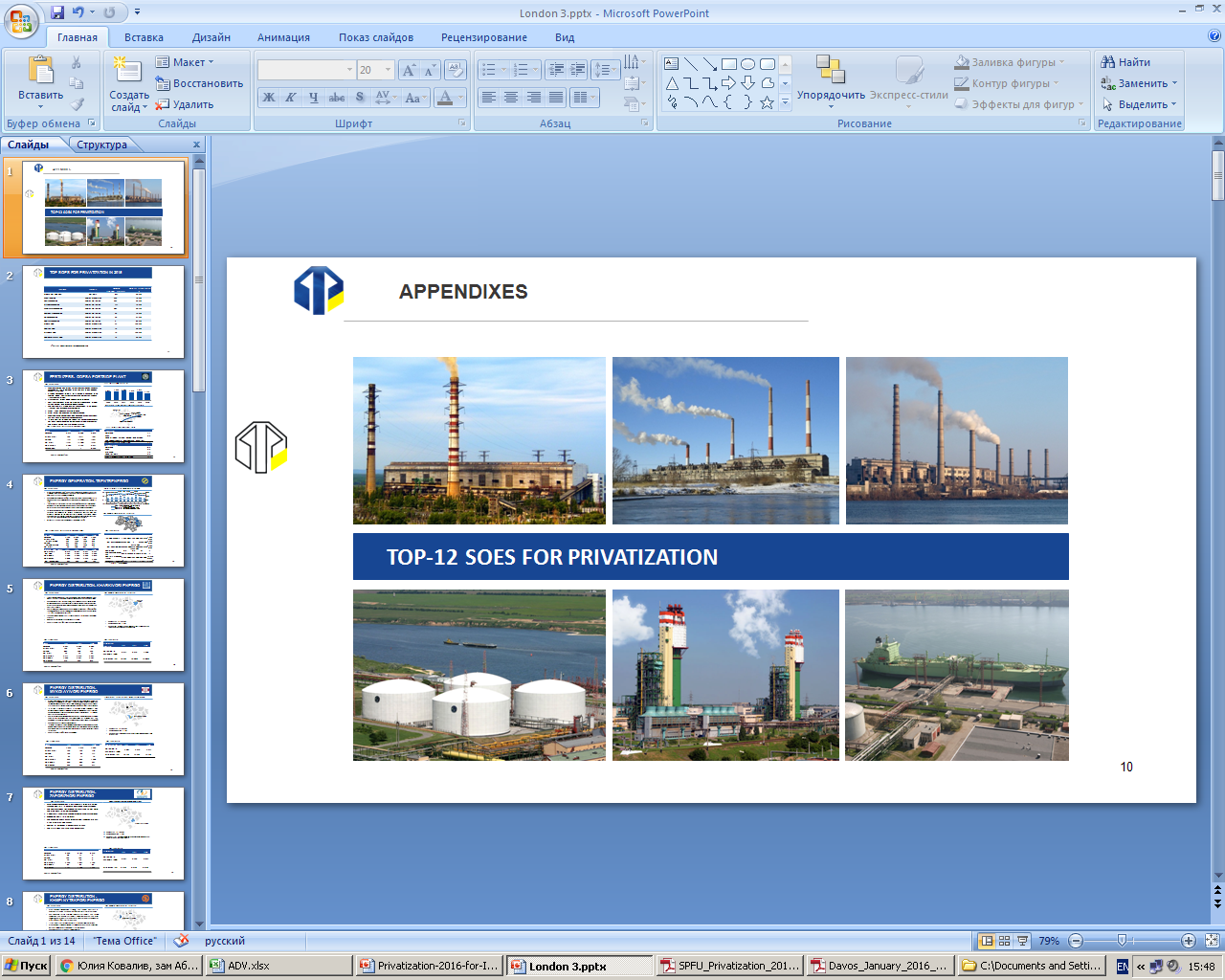 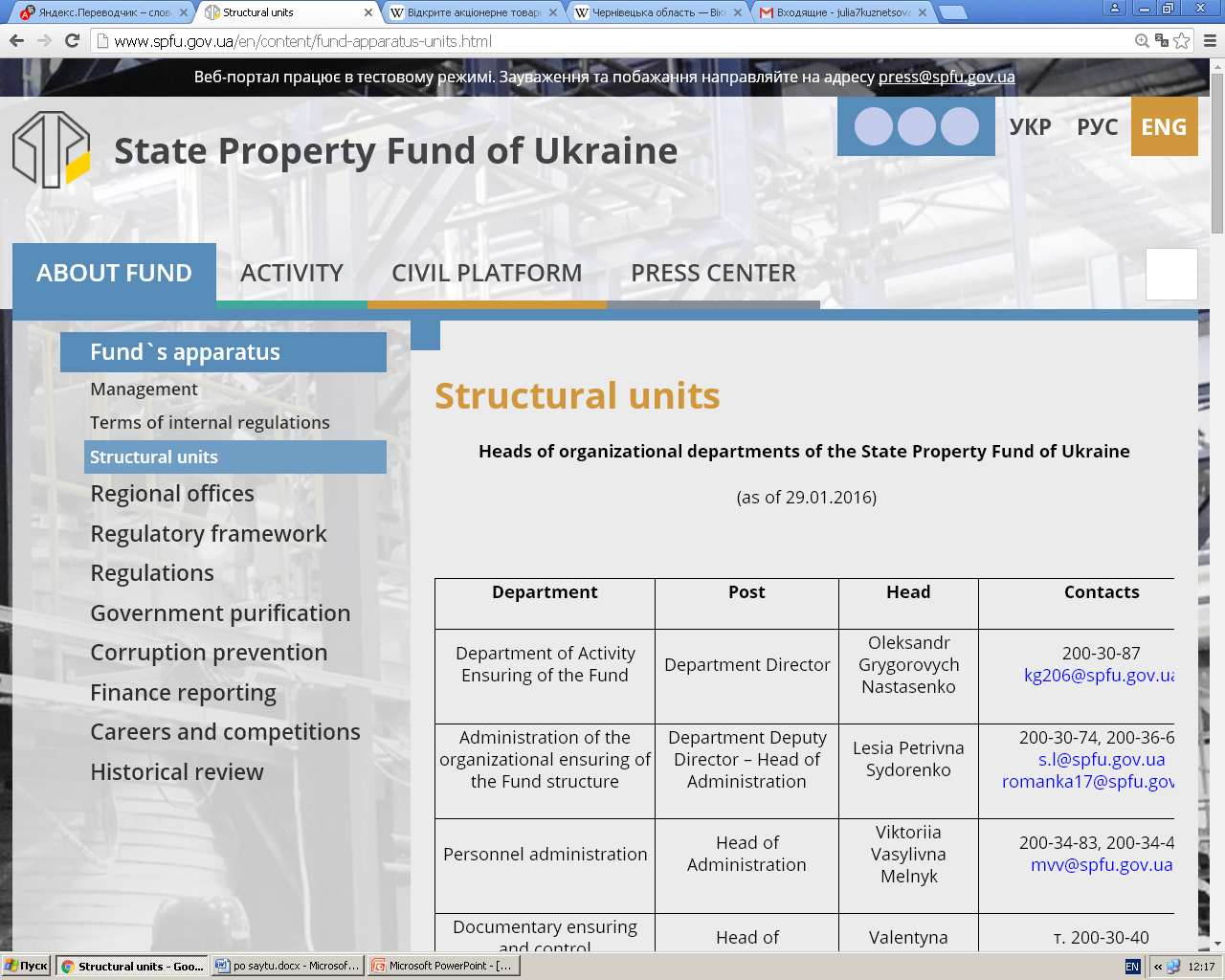 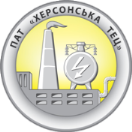 ENERGY GENERATION: KHERSON CHP
Key assets geographical location
Key highlights
PJSC Kherson TPP is a combined heat and power producer which is servicing up to 50% of the households which are  receiving centralized heating supply of the Kherson city, the center city of the Kherson region having almost 400k inhabitants
Natural gas in the main fuel while heavy oil could be used as supplementary. Natural gas is supplied by the state company NJSC Naftogaz
Similar to other TPPs in Ukraine, operations of Kherson TPP are seasonal. The heating power and electricity are produced during the heating season usually from October to April
The stake owned by the state in PJSC Kherson TPP is 99.8%
Kyiv
PJSC Kherson TPP
Revenue split, 2015
Key financials
Key indicators
24
Source: Company’s data
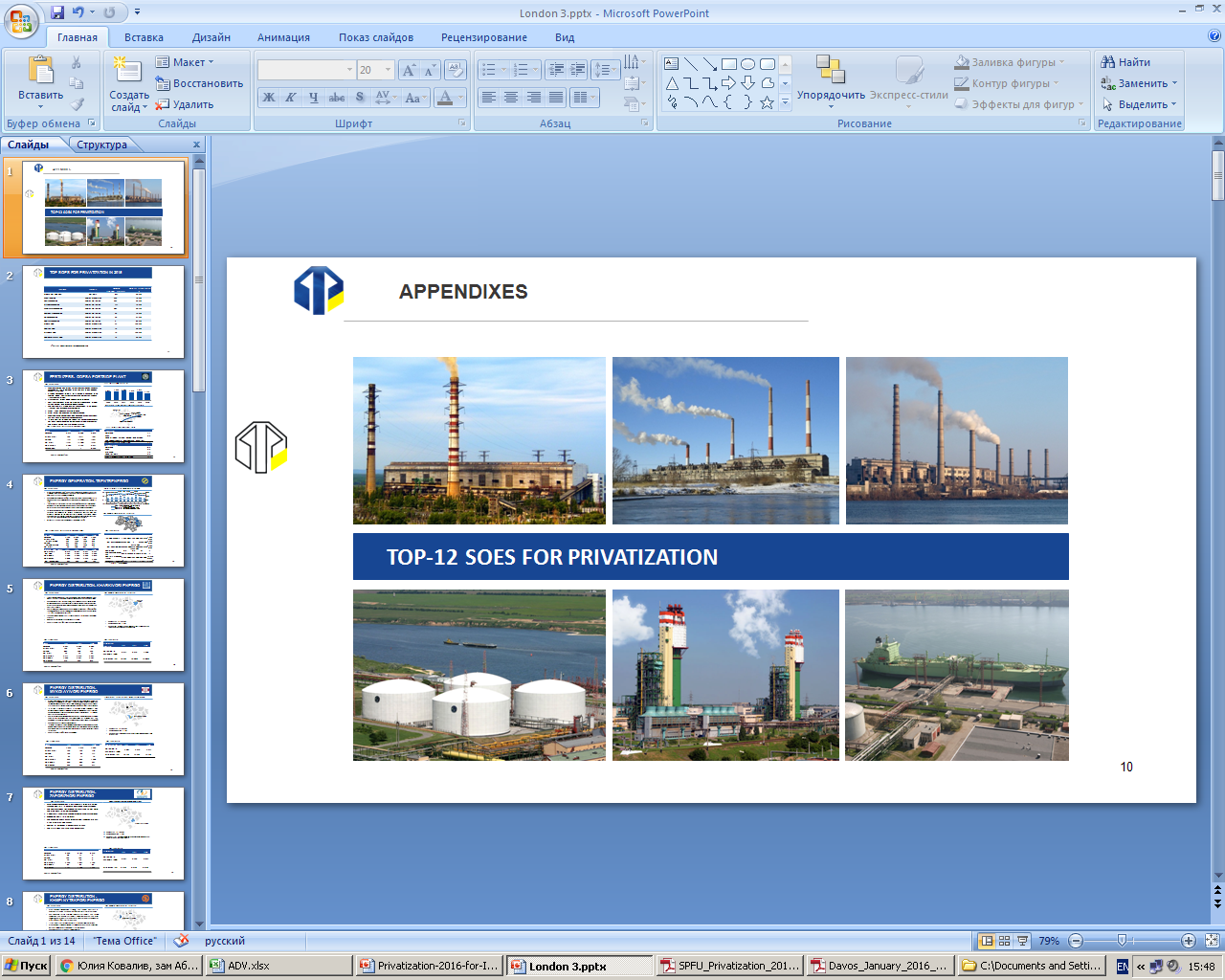 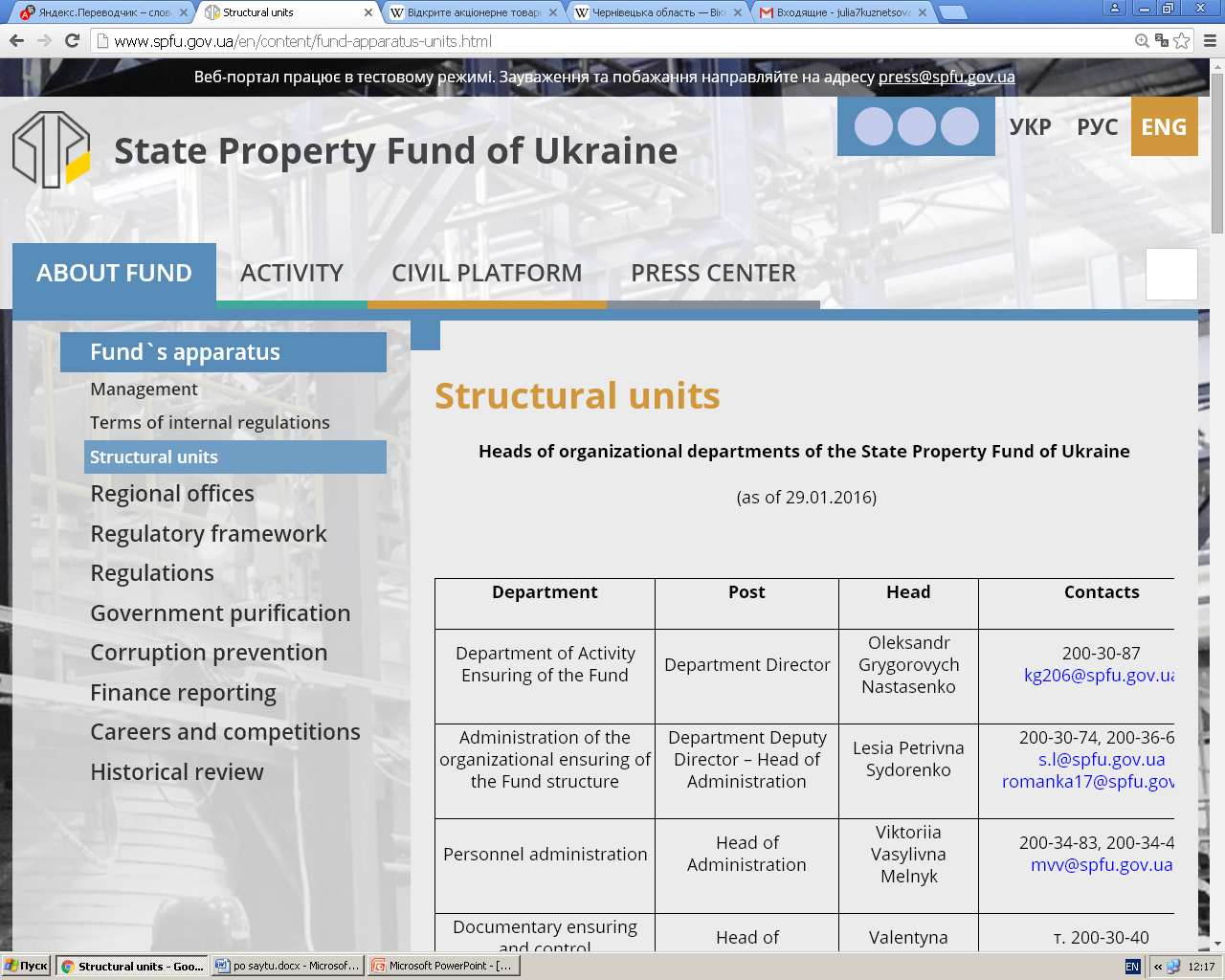 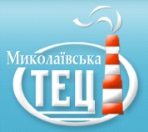 ENERGY GENERATION: MYKOLAYIV CHP
Key assets geographical location
Key highlights
PJSC Mykolayiv TPP supplies heating power to more than 40% of the households and enterprises of the city of Mykolayiv, the center city of the Mykolayiv region having almost 500k inhabitants
The company is also important electricity generator in Mykolayiv
Natural gas in the main fuel while heavy oil could be used as supplementary
Similar to other TPPs in Ukraine operations of Mykolayiv TPP are seasonal. The heating power and electricity are produced during the heating season - usually from October to April
PJSC Mykolayiv TPP is 100% state-owned
Kyiv
PJSC Mykolayiv TPP
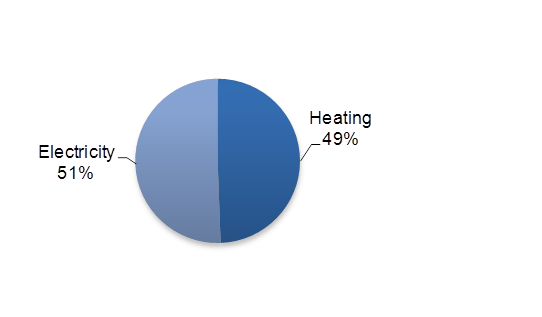 Revenue split, 2015
Key financials
Key indicators
Source: Company’s data
25
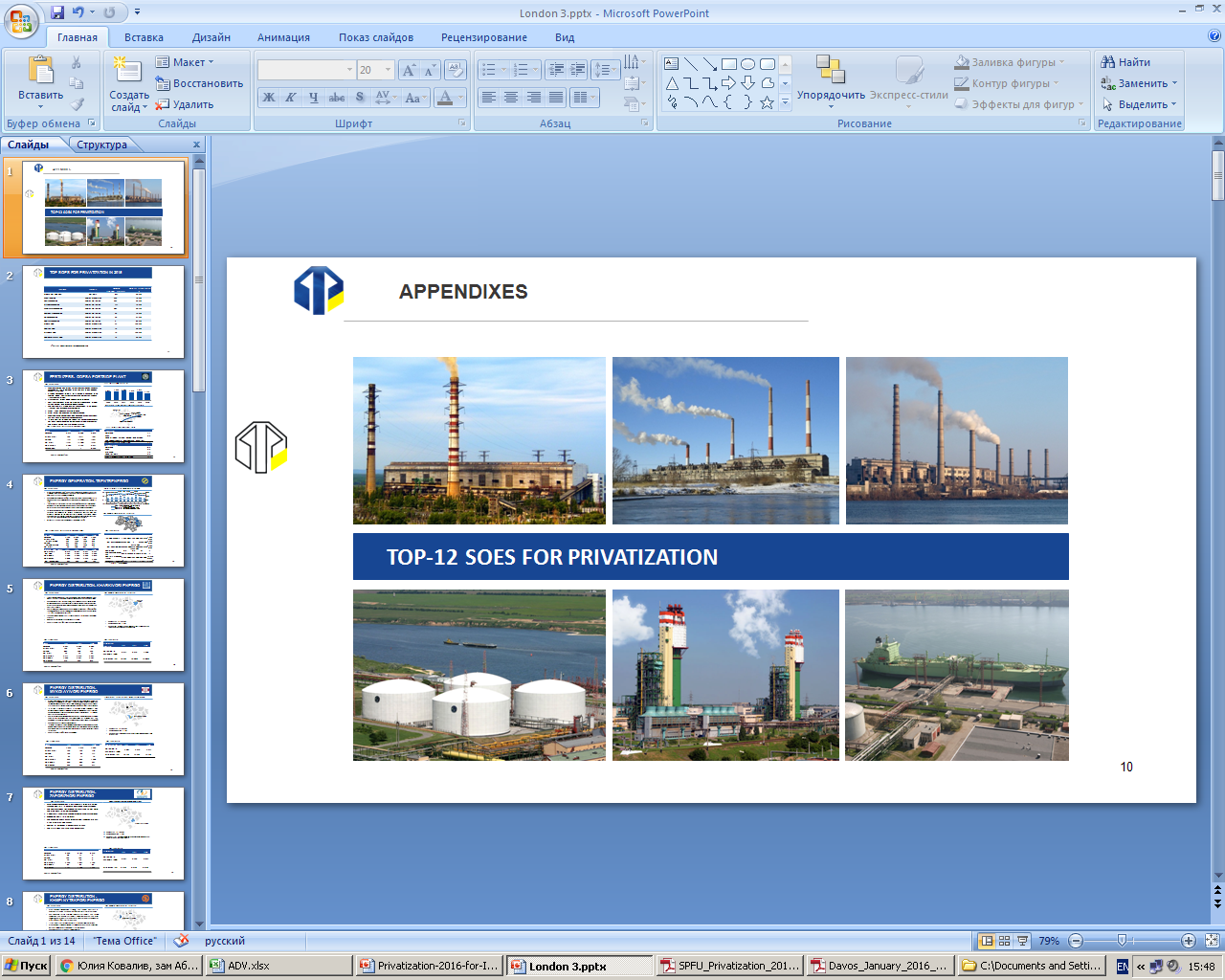 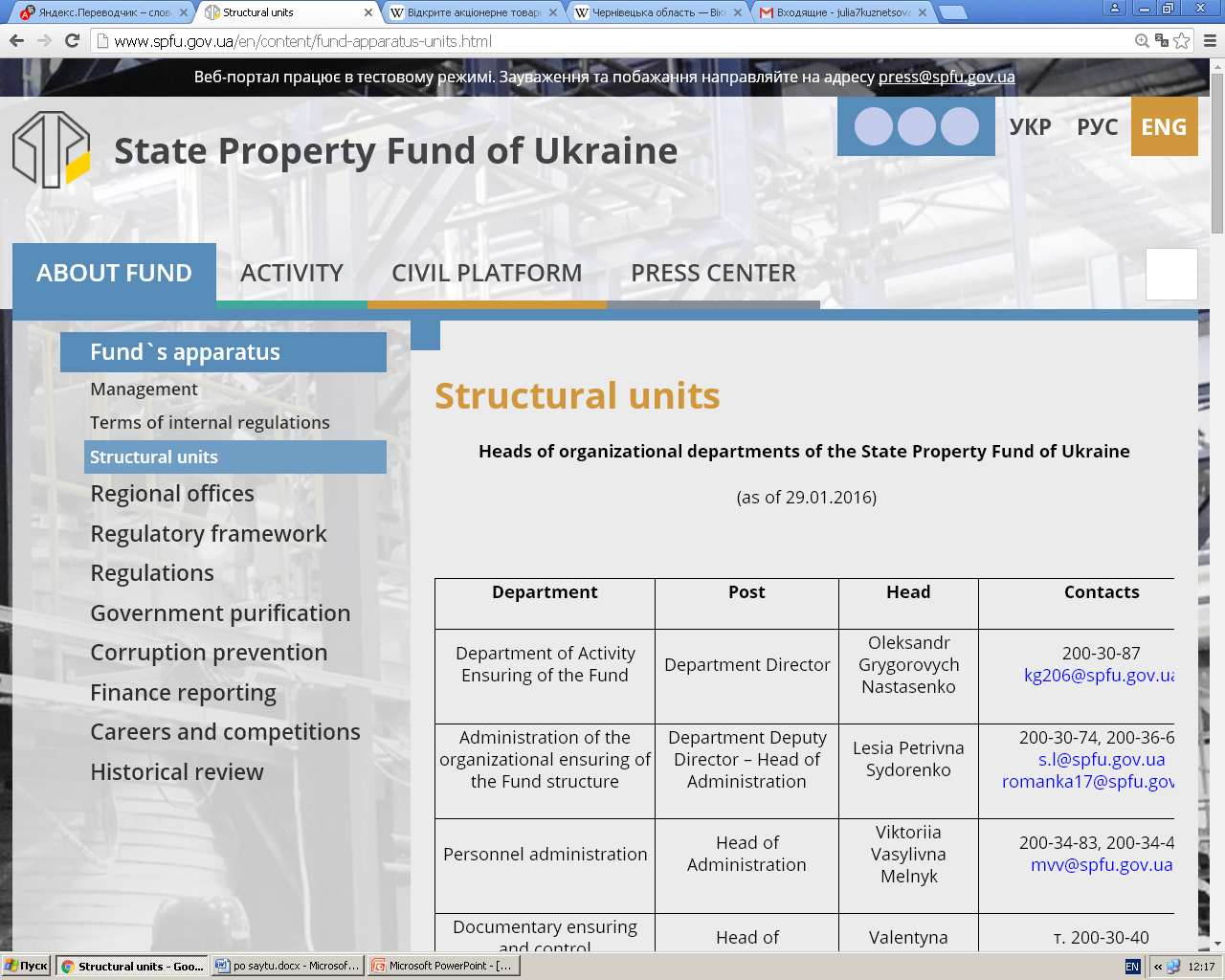 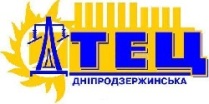 ENERGY GENERATION: DNIPRODZERZHYNSK CHP
Key assets geographical location
Key highlights
PJSC Dniprodzerzhynsk TPP is a combined heat and power producer which is servicing residential area of Dniprodzerzhynsk located on the right bank of the Dnipro river. Dniprodzerzhynsk is an industrial city in Dnipropetrovsk oblast having app. 240k inhabitants 
Natural gas is the main fuel used by the TPP. It is supplied by the state company NJSC Naftogaz
The stake owned by the state in PJSC Dniprodzerzhynsk TPP is 99.9277%
Kyiv
PJSC Dniprodzerzhynsk TPP
Revenue split, 2015
Key financials
Key indicators
26
Source: Company’s data